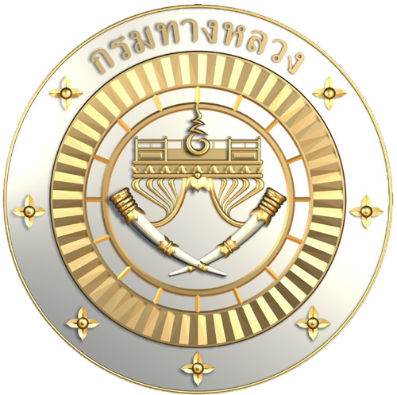 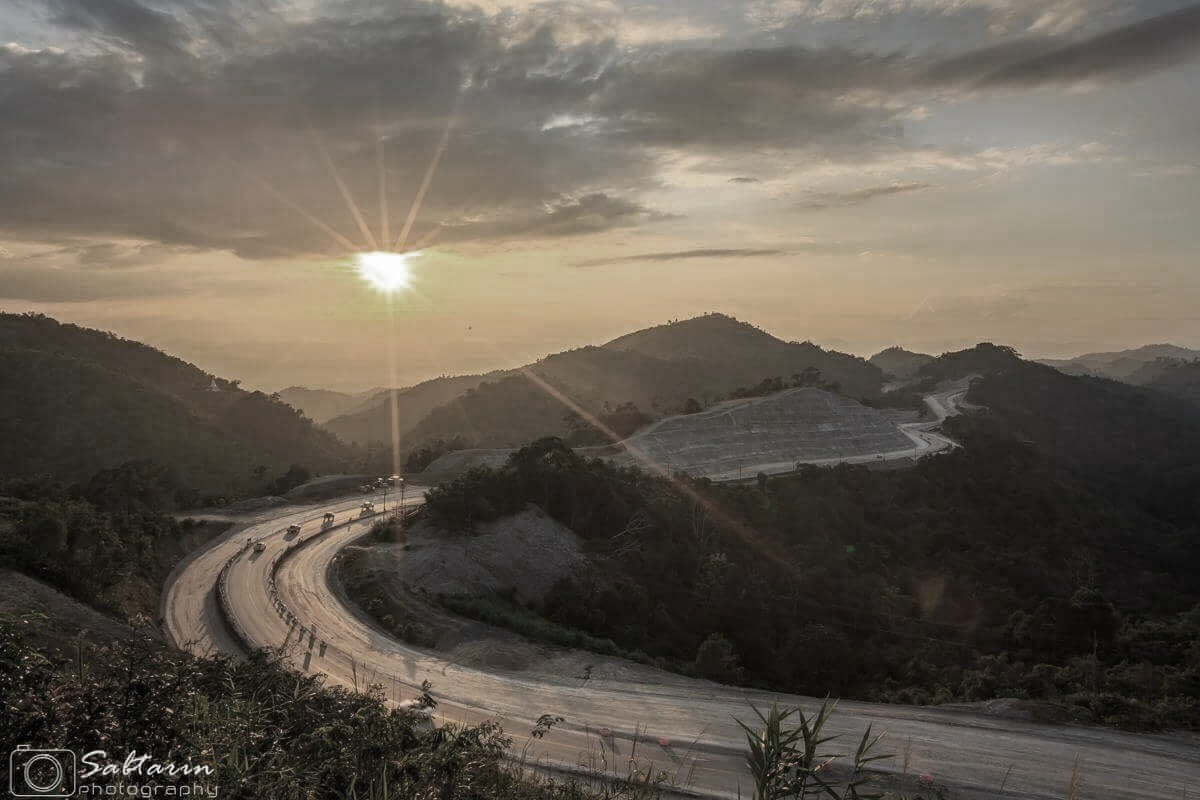 โครงการปรับปรุงโปรแกรมบริหารงานบำรุงทาง (TPMS)
การอบรมสัมมนาถ่ายทอดวิธีการใช้งาน
ระบบบริหารงานบำรุงทาง (TPMS)
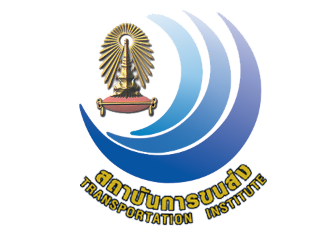 สถาบันการขนส่ง จุฬาลงกรณ์มหาวิทยาลัย
04 กันยายน 2560
หัวข้อการนำเสนอ
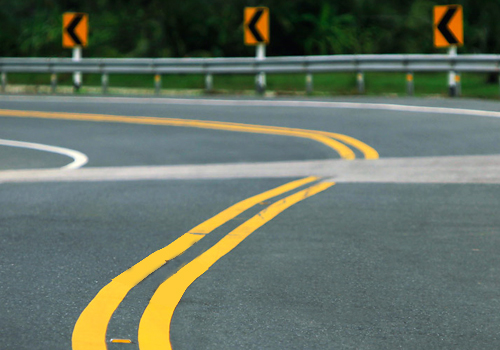 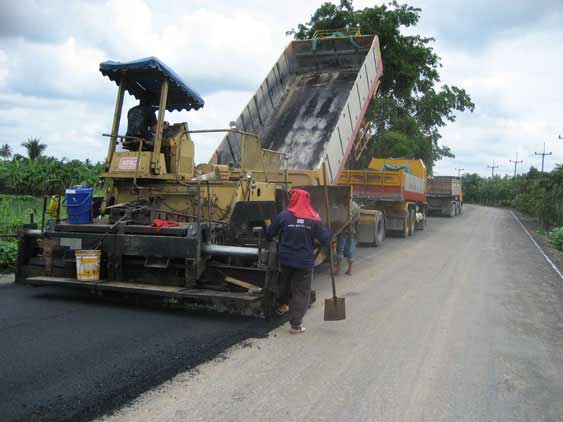 ความเป็นมาของโครงการ
ภารกิจของกรมทางหลวง
ดำเนินการก่อสร้าง ควบคุม บูรณะ และบำรุงรักษาทางหลวง 
ระยะทางที่อยู่ในความดูแลกว่า 6 หมื่นกิโลเมตร
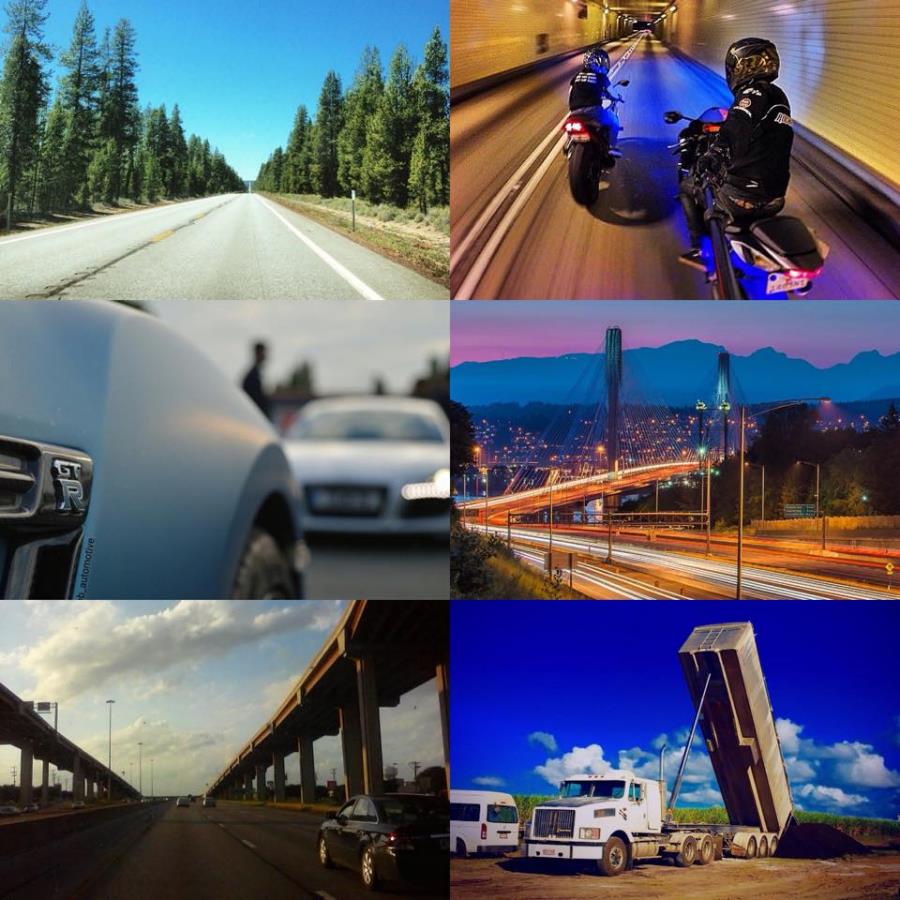 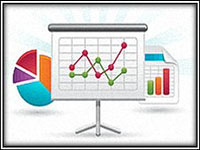 การดำเนินงานในปัจจุบัน
TPMS
HDM-4
ผลลัพธ์จากการวิเคราะห์
แบบจำลองทำนายการเสื่อมสภาพ
ดัชนีความขรุขระสากลที่เปลี่ยนแปลง
แบบจำลองผลกระทบจากมาตรฐานการซ่อม
งบประมาณในการซ่อมบำรุง
หลักเกณฑ์การเลือกวิธีการซ่อมบำรุง
วิธีการซ่อมบำรุง
แบบจำลองผลกระทบต่อผู้ใช้ทาง
ผลการวิเคราะห์ทางเศรษฐศาสตร์
การวิเคราะห์ทางเศรษฐศาสตร์
ความเป็นมาของโครงการ
กรมทางหลวงมีสายทางที่อยู่ในความรับผิดชอบกว่า 60,000 กิโลเมตร
พ.ศ.2530
กรมทางหลวงเริ่มใช้ระบบบริหารงานบำรุงทาง
พัฒนาโปรแกรมบริหารงานบำรุงทาง TPMS (2009)
HDM-4
พ.ศ.2552
พัฒนาโปรแกรมบริหารงานบำรุงทาง ปรับปรุงให้ง่ายต่อการใช้งาน
และอัพเดตข้อมูลให้เป็นปัจจุบัน
พ.ศ.2560
ประโยชน์ของ TPMS
1
2
3
4
ประโยชน์ของ TPMS
ผลการวิเคราะห์
การปรับปรุงโปรแกรมบริหารบำรุงทาง (TPMS)
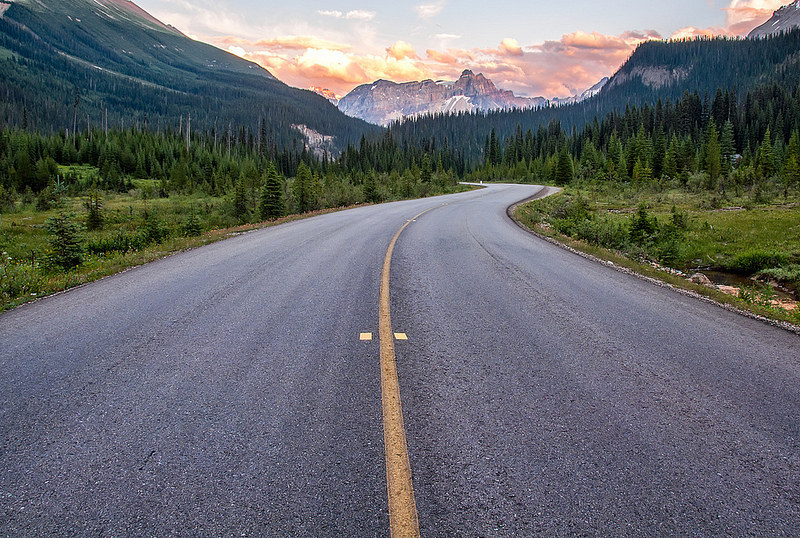 ศึกษา รวบรวมความต้องการในการใช้งานโปรแกรม TPMS
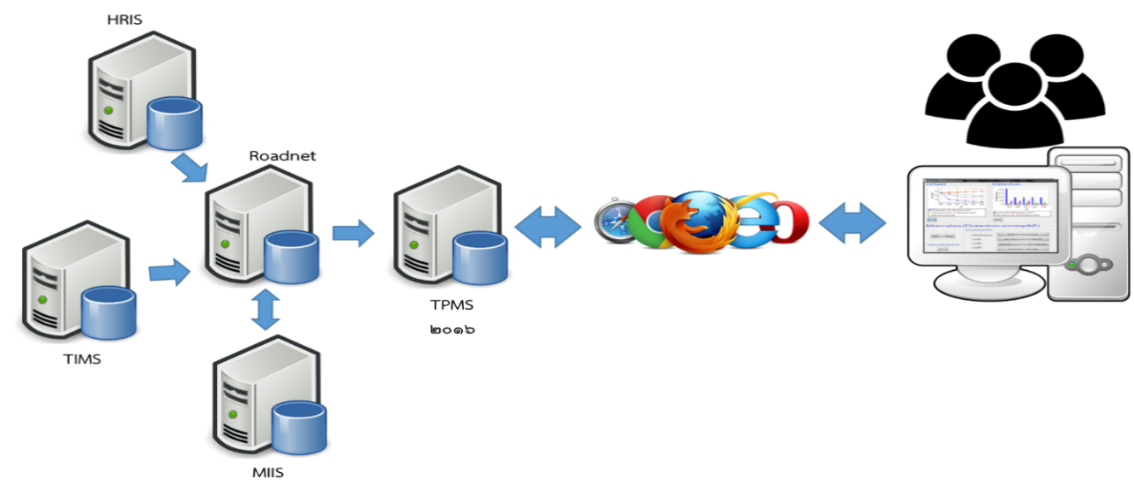 สามารถปรับเปลี่ยนค่าตัวแปรต่างๆ ภายในระบบ 
โปรแกรม TPMS สามารถส่งออกรายงานได้เหมาะสมสำหรับการนำไปใช้งานในปัจจุบันและสามารถส่งออกรูปภาพที่บอกสภาพของสายทาง
แขวงทางหลวงสามารถวิเคราะห์งบประมาณโดยใช้โปรแกรม TPMS ในแต่ละแขวงเอง แล้วทำการส่งแผนการซ่อมบำรุงกลับมายังกรมทางหลวง
โปรแกรม TPMS สามารถวิเคราะห์งบประมาณแยกตามประเภทกิจกรรมการซ่อมบำรุงได้ 
โปรแกรม TPMS สามารถวิเคราะห์การซ่อมบำรุง โดยการกำหนดวงเงินงบประมาณในแต่ละแขวงทางหลวงได้
สามารถใช้งานระบบ TPMS ผ่านเว็บเบราเซอร์ เช่น Firefox, Chrome เป็นต้น
การเชื่อมโยงกับระบบงานอื่นๆ ของกรมทางหลวงที่เกี่ยวข้อง 
โปรแกรม TPMS ที่พัฒนาขึ้น ควรจะมีแยกการเก็บข้อมูลผลการวิเคราะห์แยกรายบุคคลได้ และสามารถเรียกดูผลการวิเคราะห์ย้อนหลังได้อย่างน้อย 3 ครั้งหลังสุด
การวิเคราะห์ข้อมูลจำนวนมากๆ ในเวลาเดียวกัน โดยผู้ใช้งานมากกว่า 1 คน
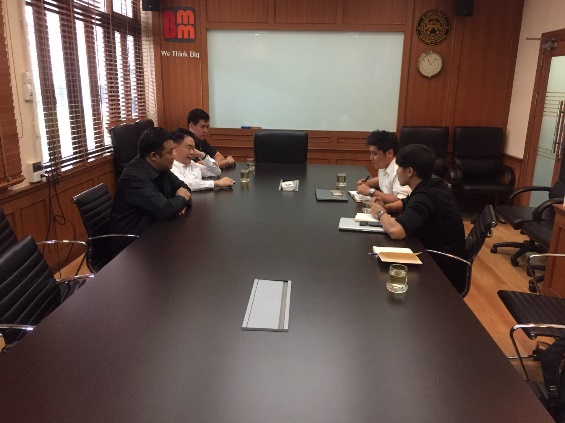 การเก็บข้อมูลสำรวจภาคสนาม
- ข้อมูลบัญชีสายทาง
กรมทางหลวง
- ข้อมูลสายทาง
ประเมินสภาพความเสียหายของสายทาง
ประวัติการซ่อมบำรุง
Roadnet
ระบบบริหารงานทาง TPMS
ข้อมูลสายทาง
เงื่อนไขการซ่อมบำรุง
ราคาต่อหน่วย
กระบวนการจัดรูปแบบข้อมูลนำเข้า
โปรแกรมการวิเคราะห์แผนการซ่อม
สรุปผลการวิเคราะห์และงบประมาณ
แผนการซ่อมบำรุง
ภาพรวมระบบ
ข้อมูลนำเข้า
แบบจำลอง
ผลลัพธ์
ข้อมูลตัวแทนยานพาหนะ, ปริมาณการจราจร, อัตราการเพิ่มขึ้นของยานพาหนะ, เรขาคณิตของสายทาง, คุณลักษณะของผิวทาง, ต้นทุนต่อหน่วยของค่าใช้จ่ายต่างๆ
เริ่มต้น
การเพิ่มขึ้นของค่า IRI ในอนาคต
ชนิดของผิวทาง, ค่าความแข็งแรงของสายทาง, อายุสายทาง, สภาพความเสียหายต่างๆ
แบบจำลอง
สภาพความเสียหาย
วิธีการซ่อมบำรุง, ปริมาณงานซ่อม, ค่าใช้จ่ายในการซ่อม, สภาพผิวทางหลังการซ่อม
ค่าตั้งต้นของสภาพความเสียหาย ได้แก่ รอยแตกร้าว, ผิวทางหลุดร่อน, หลุมบ่อ ร่องล้อ, สภาพความขรุขระ, ค้นทุนต่อหน่วยของการซ่อมบำรุง
แบบจำลองผลกระทบ
จากมาตรฐานการซ่อม
ภาพรวมระบบ
ลักษณะทางเรขาคณิตของสายทาง, สภาพความขรุขระของสายทาง, ความเร็วการจราจร, ต้นทุนต่อหน่วย ของค่าใช้จ่าย
ค่าน้ำมันเชื้อเพลิง, ค่าน้ำมันหล่อลื่น, ค่ายางพาหนะ, ค่าบำรุงรักษา, ค่าการเดินทาง และค่าใช้จ่ายอื่นๆ
แบบจำลอง
ผลกระทบต่อผู้ใช้ทาง
ต้นทุนค่าใช้จ่ายของผู้ใช้ทาง, ต้นทุนค่าซ่อมบำรุง, ต้นทุนต่อหน่วยของค่าใช้จ่ายต่างๆ, อัตราส่วนลด (Discount Rate)
ดัชนีทางเศรษฐศาสตร์ เช่น B/C
แผนการซ่อมบำรุงงานทางและงบประมาณ
การวิเคราะห์
ทางด้านเศรษฐศาสตร์
ปริมาณควันพิษต่างๆ, 
การใช้พลังงาน
แบบจำลองทางด้าน
สังคมและสิ่งแวดล้อม
อัตราการใช้ทรัพยากรต่างๆ ของยานพาหนะ เช่น น้ำมันเชื้อเพลิง, ยาง ฯลฯ และ ความเร็วของยานพาหนะ
ภาพรวมระบบ
แบบจำลองต่างๆ ภายในโปรแกรม TPMS
ภาพรวมระบบ
แบบจำลองต่างๆ ภายในโปรแกรม TPMS
ตัวแปรที่มีผลกระทบต่อแบบจำลองการเสื่อมสภาพทาง
ได้จากการรวบรวมข้อมูลบัญชีสายทางและข้อมูลการสำรวจภาคสนาม
ศึกษาเพิ่มเติมและปรับแก้ค่าให้มีความเหมาะสมกับข้อมูลในปัจจุบัน ก่อนนำไปใช้วิเคราะห์
Kgp
IRIa   AGE3   SNC
YE4
ค่าปรับแก้สภาพภูมิประเทศ และสภาพภูมิอากาศ โดยเลือกค่าแนะนำจาก HDM-4 (kgm=1, m=0.0025)
Kgm      m
ภาพรวมระบบ
จำลองต่างๆ ภายในโปรแกรม TPMS
ภาพรวมระบบ
จำลองต่างๆ ภายในโปรแกรม TPMS
จากผลการทดสอบ พบว่าค่า IRI ก่อนการซ่อมบำรุงที่เหมาะสมในการเลือกวิธีซ่อมบำรุงแบบฉาบผิว 
อยู่ที่ 2.5 – 3.5 (ม./กม.)
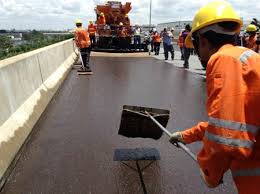 ภาพรวมระบบ
จำลองต่างๆ ภายในโปรแกรม TPMS
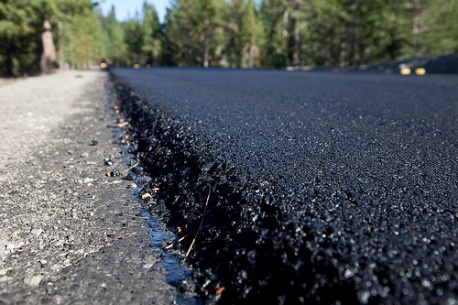 การซ่อมด้วยวิธีเสริมผิวทาง
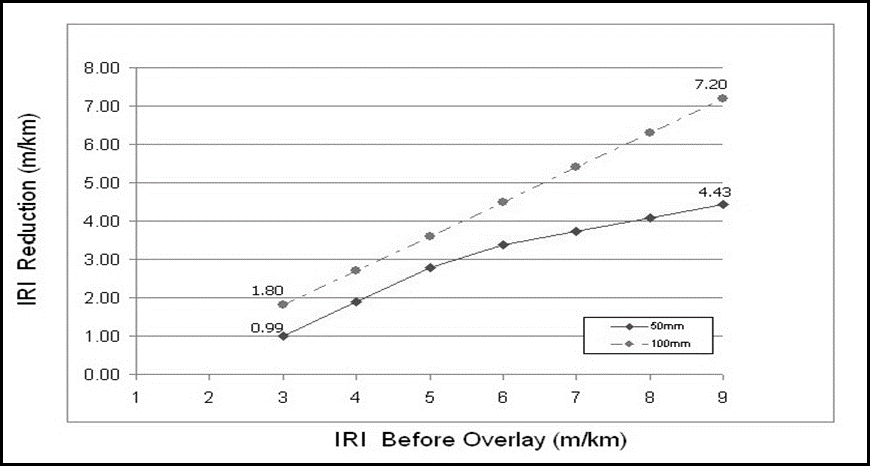 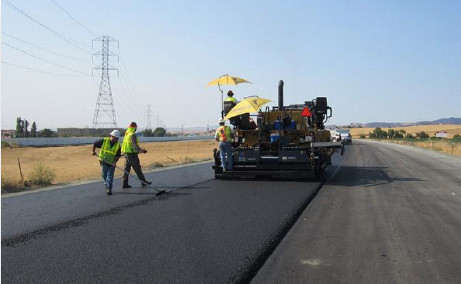 ภาพรวมระบบ
จำลองต่างๆ ภายในโปรแกรม TPMS
การซ่อมบำรุงด้วยวิธีบูรณะผิวทาง (pavement recycling) 
ด้วยเป็นการรื้อซ่อมตั้งแต่ชั้นโครงสร้างทาง จากนั้นจึงลาดผิวทางใหม่ด้วยแอสฟัลต์ ดังนั้นค่า IRI หลังจากการซ่อมด้วยวิธีนี้จะมีค่าเทียบเท่ากับถนนใหม่ ซึ่งจากการศึกษาข้อมูลค่า IRI ของกรมทางหลวง พบว่าสายทางที่มีอายุการใช้งานมาแล้วประมาณ 1 ปี จะมีค่า IRI อยู่ที่ประมาณ 1.50 - 2.10 ดังนั้น
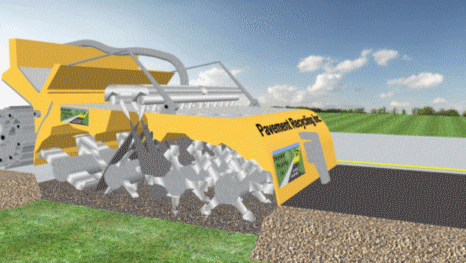 Pavement Recycling : IRI = 2.0 ม/กม.
ภาพรวมระบบ
แบบจำลองต่างๆ ภายในโปรแกรม TPMS
ข้อมูลสายทาง
ข้อมูลตัวอย่างยานพาหนะ
-
ข้อมูลบัญชีสายทาง
ข้อมูลนำเข้า
-
ข้อมูลราคาต่อหน่วย
-
ข้อมูลสภาพสายทาง
-
ข้อมูลคุณสมบัติ
-
ข้อมูลปริมาณการจราจร
แบบจำลองความเร็ว
แบบจำลองคำนวณค่าใช้จ่ายต่าง ๆ
ค่าอะไหล่และ
ค่าบำรุงรักษา
ค่าน้ำมันเชื่อเพลิง,
ค่าล้อยาง
ค่าเสื่อมราคา
มูลค่าเวลาเดินทาง
น้ำมันหล่อลื่น
ค่าใช้จ่ายของผู้ใช้ทาง
ภาพรวมระบบ
แบบจำลองต่างๆ ภายในโปรแกรม TPMS
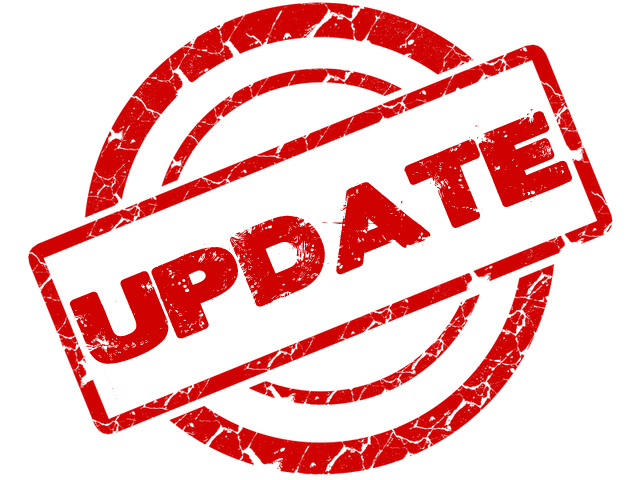 ภาพรวมระบบ
แบบจำลองต่างๆ ภายในโปรแกรม TPMS
ปรับปรุงข้อมูลตัวแทนยานพาหนะให้เป็นปัจจุบัน
อ้างอิง กรมบัญชีกลาง และ สำนักงบประมาณ
ภาพรวมระบบ
แบบจำลองต่างๆ ภายในโปรแกรม TPMS
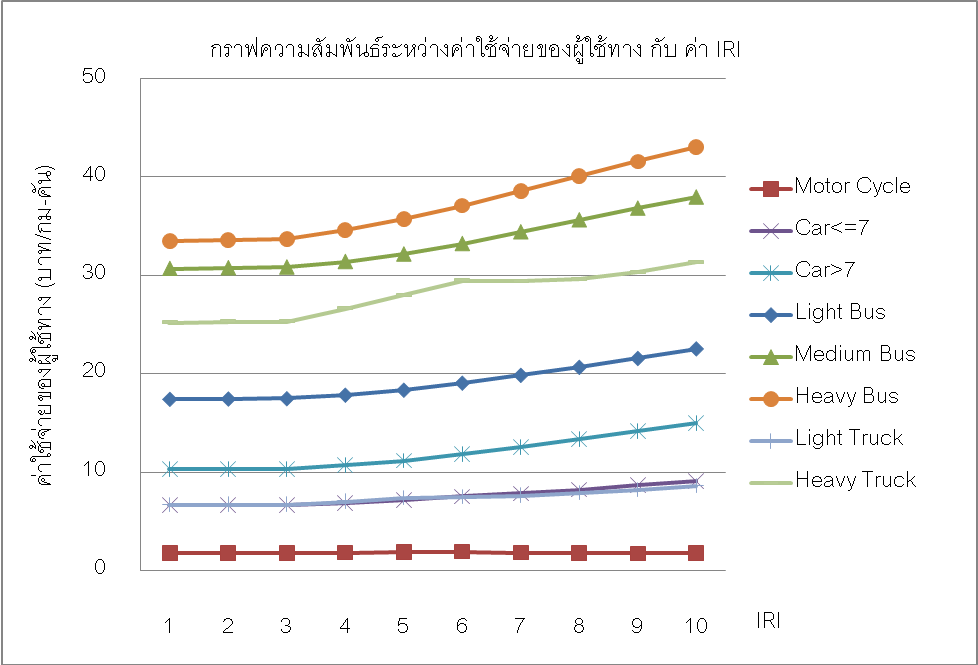 Deterioration Model
ภาพรวมระบบ
Intervention Criteria
IRI Model
ความสัมพันธ์ระหว่างแบบจำลองผลกระทบจากมาตรฐานการซ่อมและแบบจำลองต่างๆ
Work Operation
Road Work Effect Model
Agency Cost
Reset Deterioration Parameter
Economic Analysis
เกณฑ์การซ่อมบำรุง
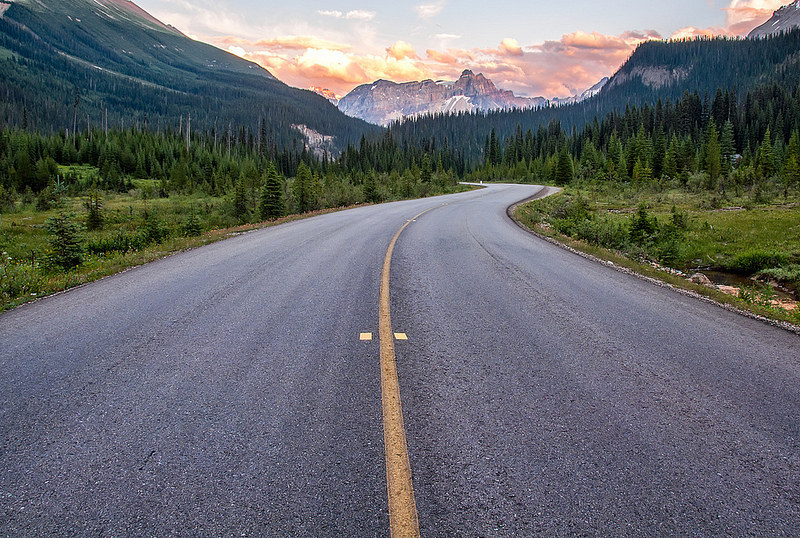 เกณฑ์พิจารณาการซ่อมบำรุง
Rutting เฉลี่ย เท่ากับ 5.09 mm
สรุปค่าความเสียหายทั่วประเทศ (ผิวทางลาดยาง)
IRI เฉลี่ย เท่ากับ 2.86 m/km
% Cracking เฉลี่ย เท่ากับ 1.13 %
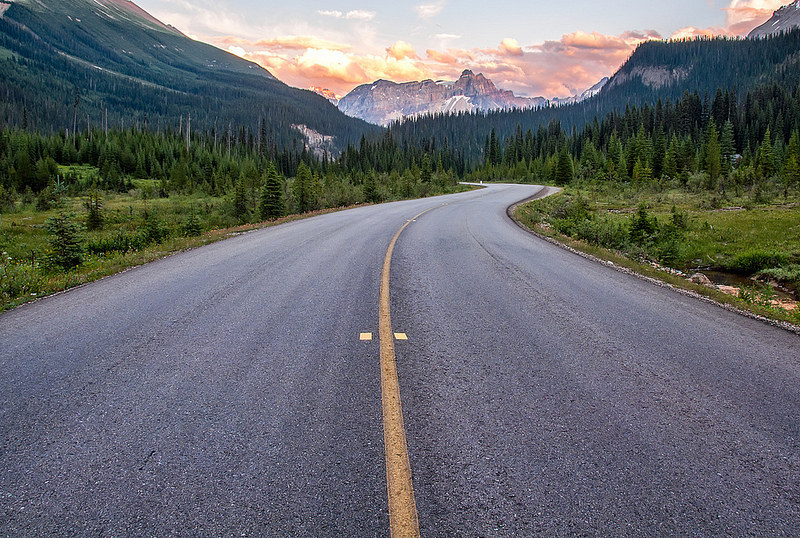 เสนอแนะเกณฑ์พิจารณาการซ่อมบำรุง
เกณฑ์การซ่อมบำรุง
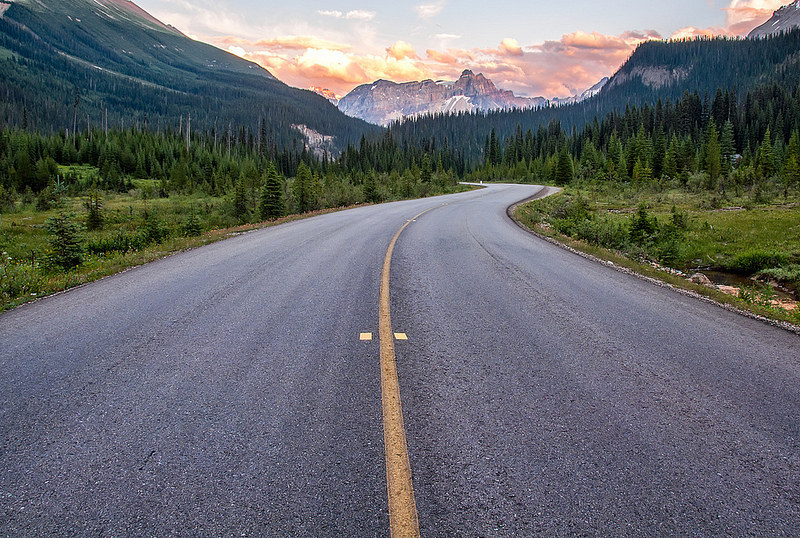 เสนอแนะเกณฑ์พิจารณาการซ่อมบำรุง
ผลการวิเคราะห์เงื่อนไขการซ่อมบำรุงบนผิวทางลาดยางหลังการปรับปรุง
*หมายเหตุ OL10 คือ OL05+Milling
เกณฑ์การซ่อมบำรุง
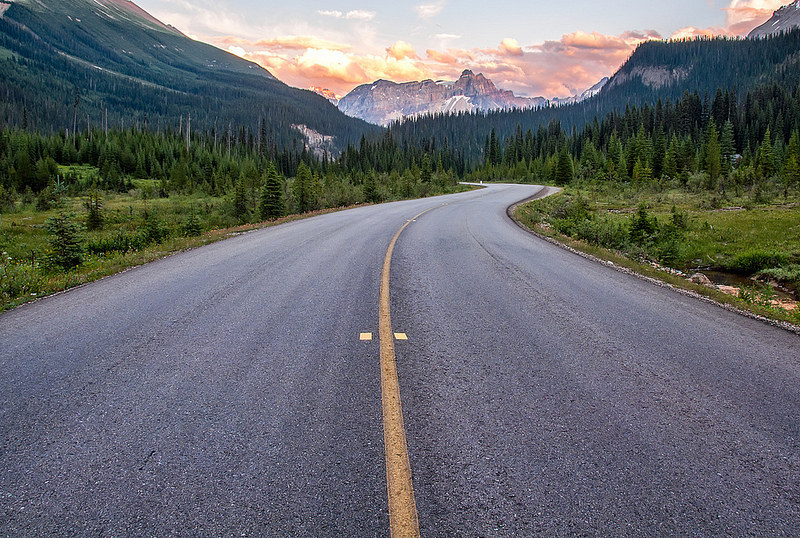 เสนอแนะเกณฑ์พิจารณาการซ่อมบำรุง
เงื่อนไขการซ่อมบำรุงในผิวทางคอนกรีต(กรมทางหลวง)
เกณฑ์การซ่อมบำรุง
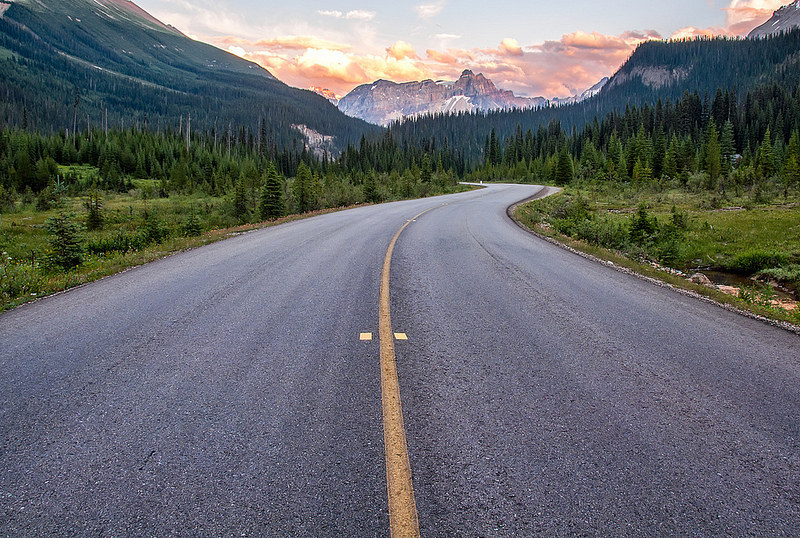 เสนอแนะเกณฑ์พิจารณาการซ่อมบำรุง
High Crack > 0
Low crack > 0 or Faulting > 0
Flow Chart แสดงเงื่อนไขการซ่อมบำรุงในผิวทางคอนกรีต
พบ Joint Seal Damage
Joint Sealing**
IRI > 4.5
AC Overlay*
*   ทำการซ่อมบำรุงทั้งช่วงกิโลเมตร
**  ทำการซ่อมบำรุงเฉพาะแผ่นคอนกรีต
การปรับปรุงโปรแกรมบริหารงานบำรุงทาง (TPMS)
การปรับปรุงโปรแกรมบริหารงานบำรุงทาง (TPMS)
การปรับปรุงโปรแกรมบริหารงานบำรุงทาง (TPMS)
ศึกษา รวบรวมความต้องการในการใช้งานโปรแกรม TPMS
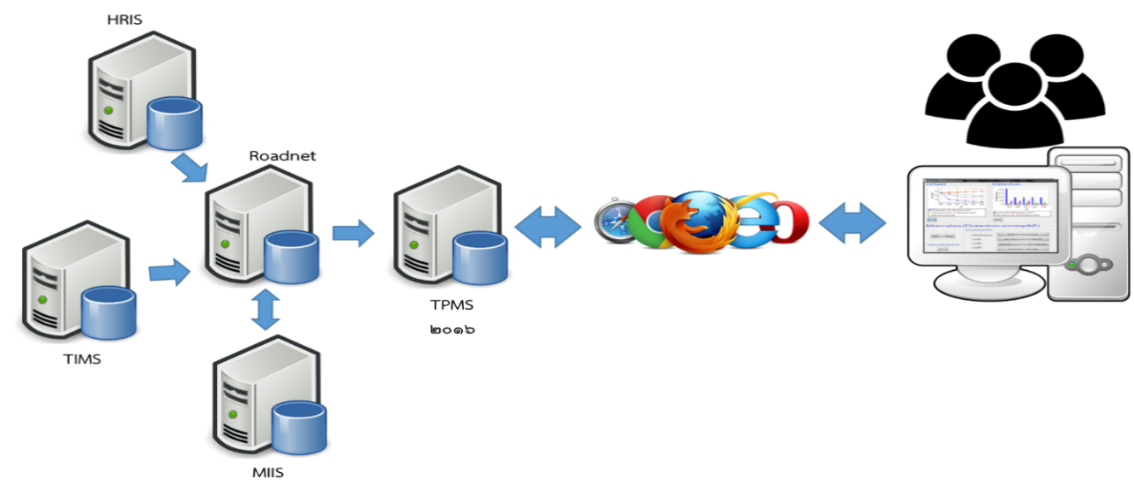 สามารถปรับเปลี่ยนค่าตัวแปรต่างๆ ภายในระบบ 
โปรแกรม TPMS สามารถส่งออกรายงานได้เหมาะสมสำหรับการนำไปใช้งานในปัจจุบันและสามารถส่งออกรูปภาพที่บอกสภาพของสายทาง
แขวงทางหลวงสามารถวิเคราะห์งบประมาณโดยใช้โปรแกรม TPMS ในแต่ละแขวงเอง แล้วทำการส่งแผนการซ่อมบำรุงกลับมายังกรมทางหลวง
โปรแกรม TPMS สามารถวิเคราะห์งบประมาณแยกตามประเภทกิจกรรมการซ่อมบำรุงได้ 
โปรแกรม TPMS สามารถวิเคราะห์การซ่อมบำรุง โดยการกำหนดวงเงินงบประมาณในแต่ละแขวงทางหลวงได้
สามารถใช้งานระบบ TPMS ผ่านเว็บเบราเซอร์ เช่น Firefox, Chrome เป็นต้น
การเชื่อมโยงกับระบบงานอื่นๆ ของกรมทางหลวงที่เกี่ยวข้อง 
โปรแกรม TPMS ที่พัฒนาขึ้น ควรจะมีแยกการเก็บข้อมูลผลการวิเคราะห์แยกรายบุคคลได้ และสามารถเรียกดูผลการวิเคราะห์ย้อนหลังได้อย่างน้อย 3 ครั้งหลังสุด
การวิเคราะห์ข้อมูลจำนวนมากๆ ในเวลาเดียวกัน โดยผู้ใช้งานมากกว่า 1 คน
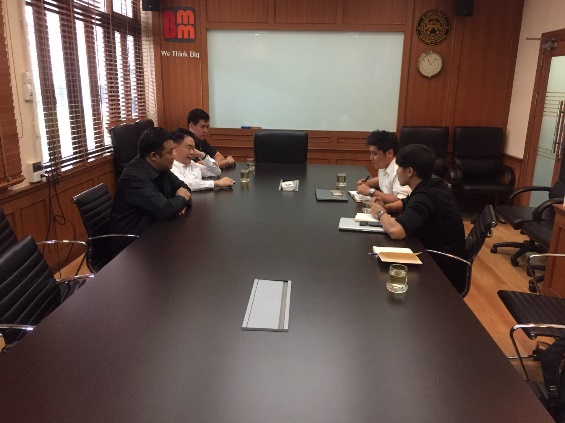 การปรับปรุงโปรแกรมบริหารงานบำรุงทาง (TPMS)
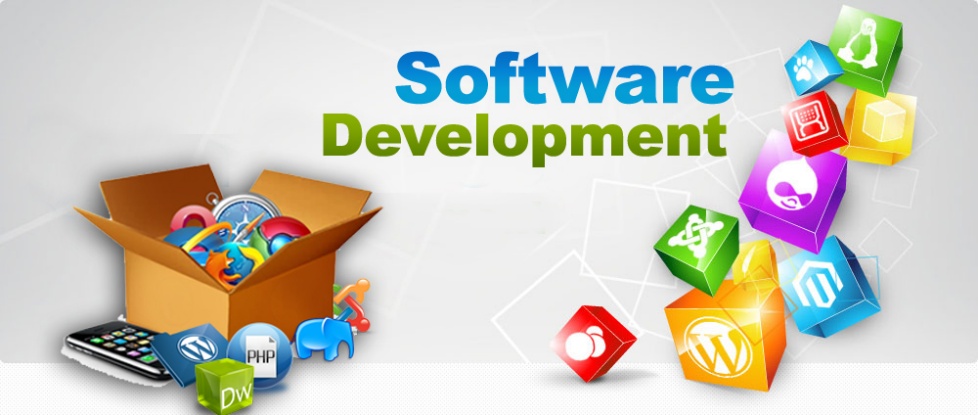 องค์ประกอบในการพัฒนาระบบ
การปรับปรุงโปรแกรมบริหารงานบำรุงทาง (TPMS)
การเชื่อมต่อข้อมูลที่จำเป็นสำหรับใช้ในการวิเคราะห์
ใช้ข้อมูลสายทางของระบบ HRIS
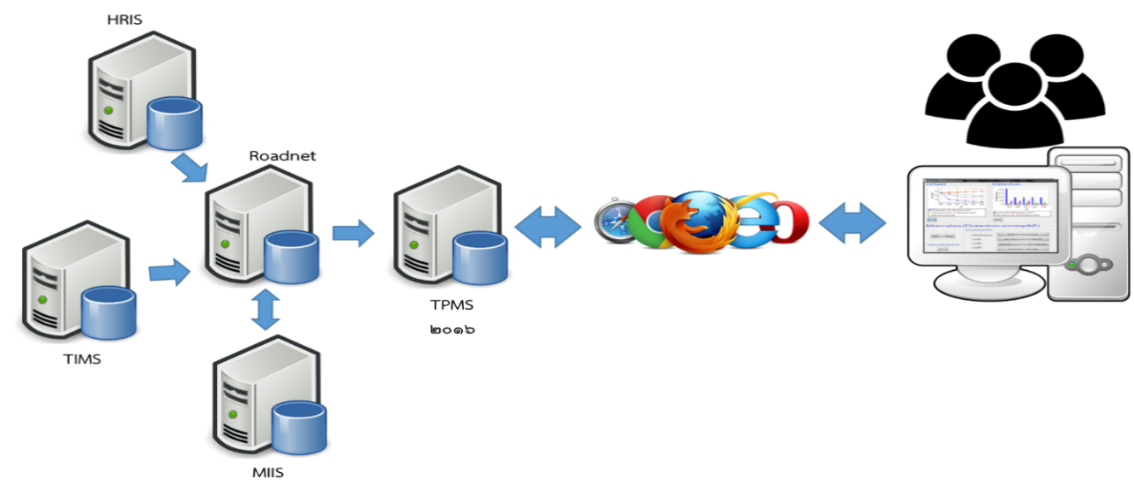 ดึงปีที่ซ่อมล่าสุด จากระบบ Plannet
ดึงข้อมูล AADT ปีล่าสุดจากฐานข้อมูล TIMS
ดึงข้อมูลสำรวจจากฐานข้อมูล MIIS
การปรับปรุงโปรแกรมบริหารงานบำรุงทาง (TPMS)
การเชื่อมต่อข้อมูลที่จำเป็นสำหรับใช้ในการวิเคราะห์
1. สร้างตารางเพื่อเก็บข้อมูลในระบบ Roadnet
การปรับปรุงโปรแกรมบริหารงานบำรุงทาง (TPMS)
ปรับปรุงโปรแกรมบริหารงานบำรุงทาง (TPMS)
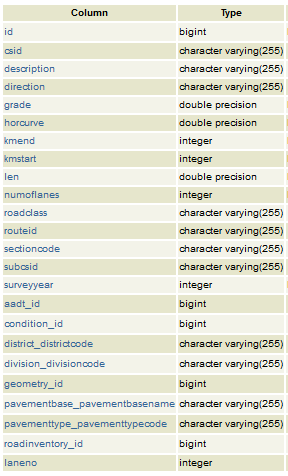 ส่วนหนึ่งของตารางข้อมูล
การปรับปรุงโปรแกรมบริหารงานบำรุงทาง (TPMS)
2. ใช้ข้อมูลสายทางของระบบ HRIS จากตาราง road, section และ section_part ซึ่งเชื่อมต่อกับฐานข้อมูล Roadnet อยู่แล้วด้วยวิธี replication เป็นข้อมูลตั้งต้น
ปรับปรุงโปรแกรมบริหารงานบำรุงทาง (TPMS)
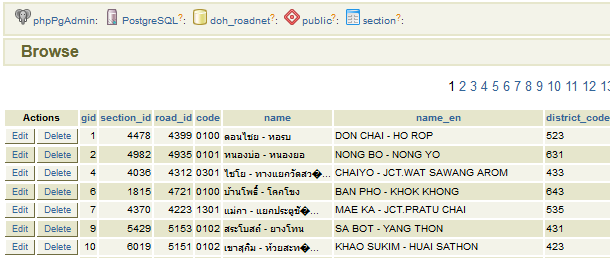 ข้อมูลหมายเลขสายทาง, กม.
การปรับปรุงโปรแกรมบริหารงานบำรุงทาง (TPMS)
ปรับปรุงโปรแกรมบริหารงานบำรุงทาง (TPMS)
3. ดึงข้อมูล AADT ปีล่าสุดจากฐานข้อมูล TIMS ตาราง tims_vk และ tims_aadt_station_type ซึ่งเชื่อมต่อมาด้วยวิธี replication
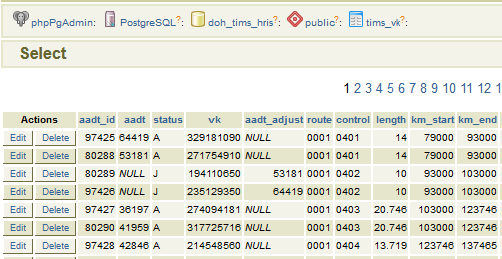 การปรับปรุงโปรแกรมบริหารงานบำรุงทาง (TPMS)
ปรับปรุงโปรแกรมบริหารงานบำรุงทาง (TPMS)
4. ดึงปีที่ซ่อมล่าสุด จากระบบ Plannet ผ่านทาง Web Service
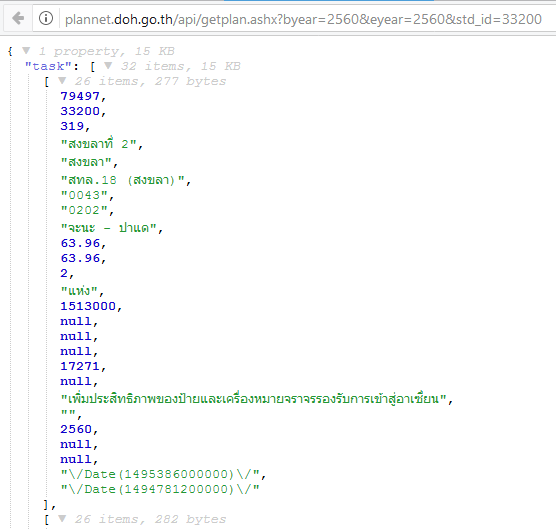 การปรับปรุงโปรแกรมบริหารงานบำรุงทาง (TPMS)
ปรับปรุงโปรแกรมบริหารงานบำรุงทาง (TPMS)
5. เมื่อเติมข้อมูลระดับตอนควบคุมครบแล้ว จะตัดสายทางเป็นช่วงละ 1 กม. และนำข้อมูลสายทางของระบบ Roadnet จากตาราง subsection, lane มาเติม
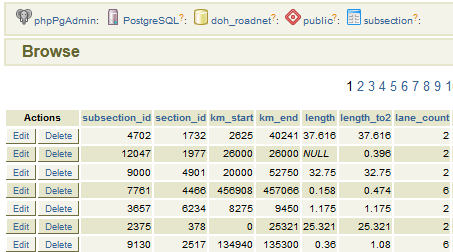 การปรับปรุงโปรแกรมบริหารงานบำรุงทาง (TPMS)
ปรับปรุงโปรแกรมบริหารงานบำรุงทาง (TPMS)
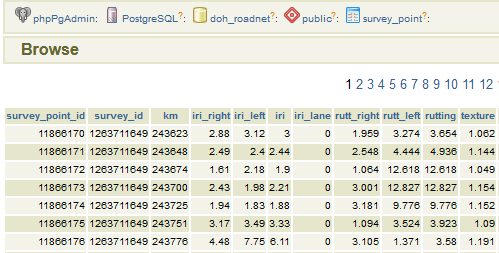 6. นำข้อมูลสำรวจล่าสุดของระบบ Roadnet จากตาราง survey, survey_point, survey_ac และ survey_conc มาเติม
การปรับปรุงโปรแกรมบริหารงานบำรุงทาง (TPMS)
ปรับปรุงโปรแกรมบริหารงานบำรุงทาง (TPMS)
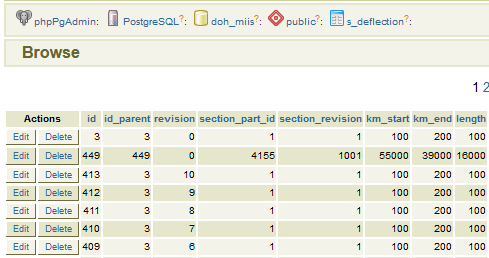 7. ดึงข้อมูลสำรวจจากฐานข้อมูล MIIS ตาราง s_deflection, s_deflection_fwd_km, s_iri, s_iri_km และ s_iri_m ซึ่งเชื่อมมาด้วยวิธี replication
8. บันทึกค่าอื่นๆ ที่เกิดจากการคำนวณ เช่น SNC
การใช้งานระบบ TPMS
วิดีทัศน์สื่อการสอน การใช้งานโปรแกรม TPMS
การใช้งานระบบ TPMS
1. เข้าสู่ระบบ
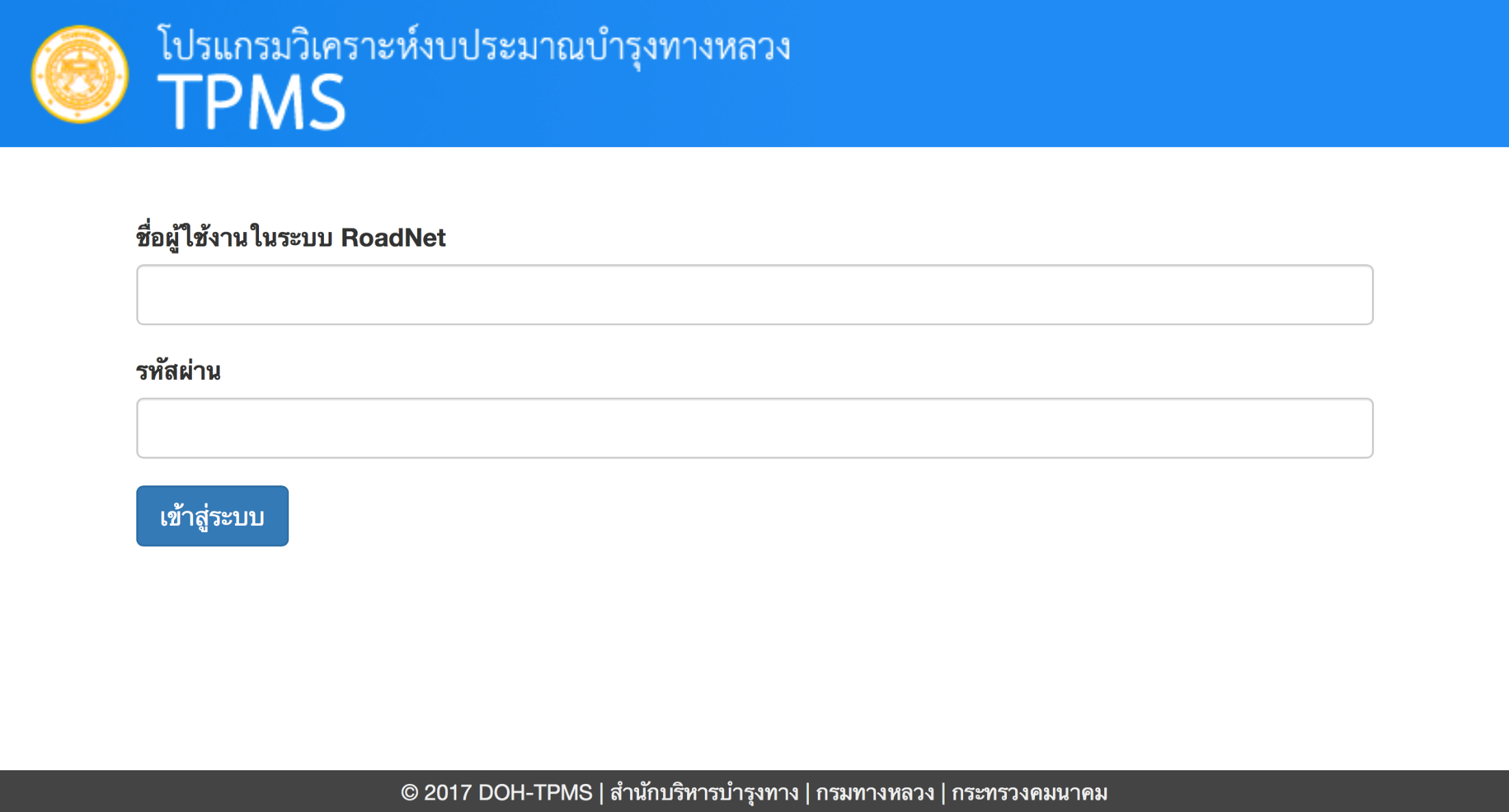 การใช้งานระบบ TPMS
สิทธิการเข้าใช้งานระบบ
การใช้งานระบบ TPMS
2. หน้าหลัก
ประกอบด้วยส่วนต่างๆดังนี้
เมนูหลักได้แก่ หน้าหลัก, ตั้งค่า และออกจากระบบ
ปุ่มสั่งวิเคราะห์
รายการงานบำรุงรักษาที่เคยวิเคราะห์ และช่องค้นหางาน
สถานการณ์ทำงานประกอบด้วย
กำลังดึงข้อมูล – แสดงหลังจากเริ่มสั่งวิเคราะห์ข้อมูล
กำลังวิเคราะห์ – แสดงขณะระบบกำลังทำงาน
เสร็จ – แสดงเมื่อระบบวิเคราะห์งานเสร็จ สามารถกดที่แถวรายการเพื่อดูผล
พบปัญหา – เกิดข้อผิดพลาดในการทำงาน
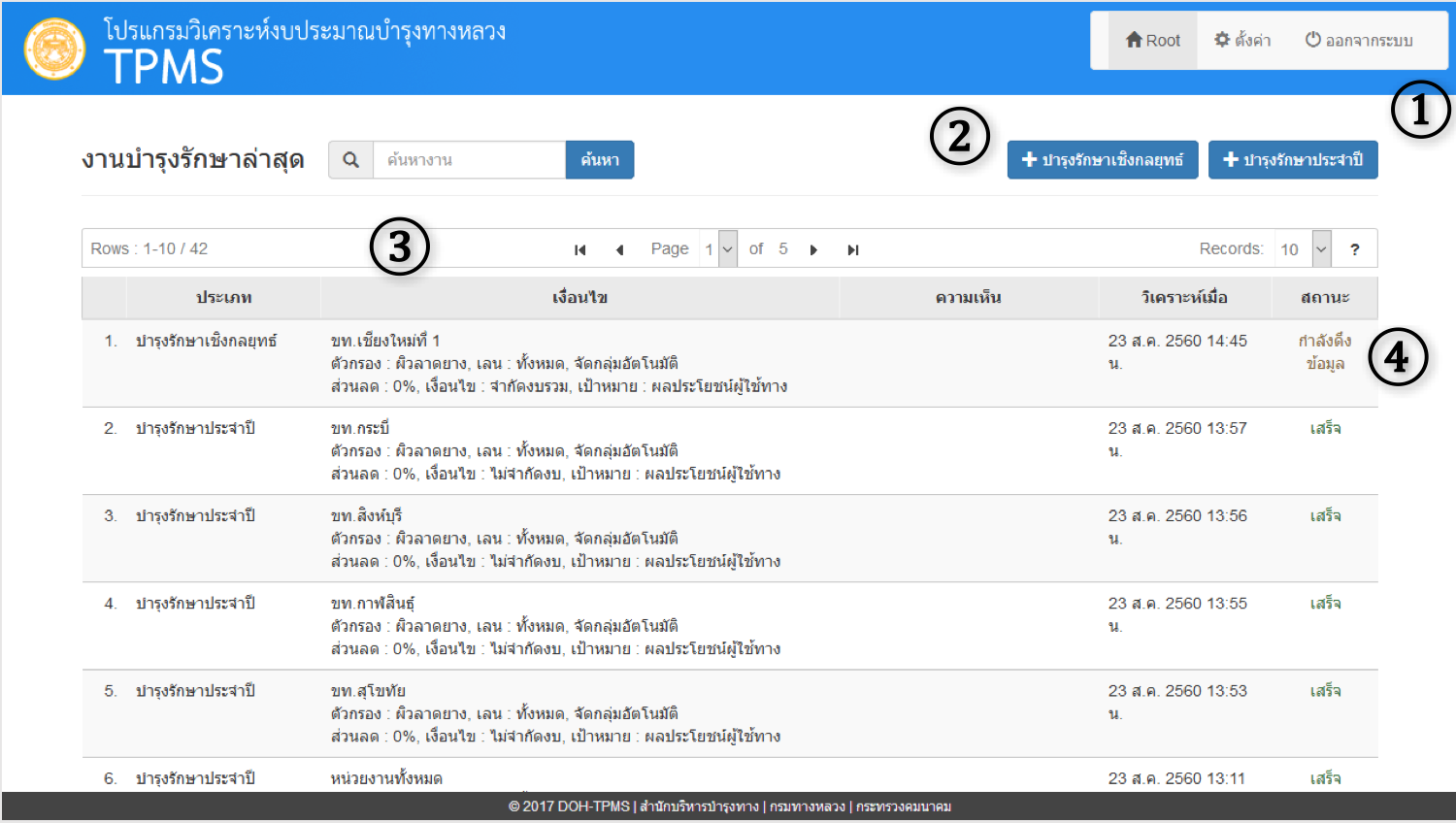 การใช้งานระบบ TPMS
3. การบำรุงรักษาเชิงกลยุทธ์
เมื่อกดปุ่ม “บำรุงรักษาเชิงกลยุทธ์” จากหน้าหลัก จะแสดงหน้าเลือกสายทาง ซึ่งมีการใช้งานดังนี้
กำหนดเงื่อนไขการค้นหา ได้แก่ เลน หน่วยงาน IRI AADT และอายุสายทาง
เลือกให้จัดกลุ่มอัตโนมัติ หรือกำหนดความยาวเอง
ค้นหาสายทางตามเงื่อนไข
ระบบจะแสดงรายการสายทาง โดยสามารถเพิ่มตัวกรอง หรือเลือกเฉพาะบางแถวได้
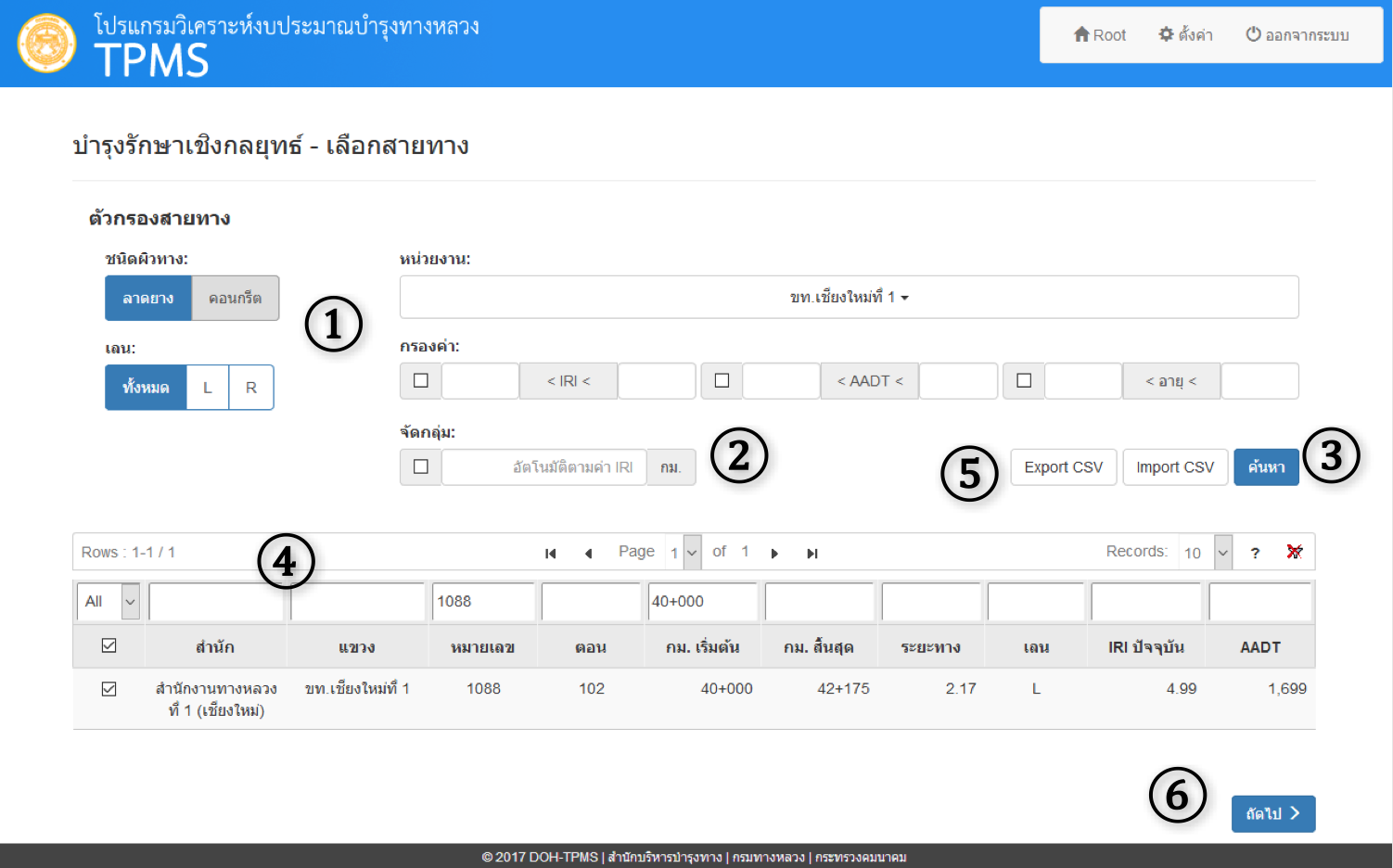 การใช้งานระบบ TPMS
3. การบำรุงรักษาเชิงกลยุทธ์
เมื่อกดปุ่ม “บำรุงรักษาเชิงกลยุทธ์” จากหน้าหลัก จะแสดงหน้าเลือกสายทาง ซึ่งมีการใช้งานดังนี้
Export สายทางเป็นไฟล์ CSV เพื่อเปิดด้วยโปรแกรมอื่น
สามารถใช้ Microsoft Excel ในการเปิดไฟล์ CSV โดยเมื่อบันทึกการแก้ไขต้องเลือกประเภทไฟล์เป็น CSV เท่านั้นถึงจะ Import ได้
การ Import จะเปลี่ยนรายการสายทางทั้งหมดให้เป็นข้อมูลในไฟล์ CSV ดังนั้นหากไม่ต้องการสายทางใดให้ลบบรรทัดนั้นออกก่อน Import
กดปุ่มถัดไปเพื่อไปยังหน้ากำหนดงบประมาณ
**เนื่องจากการวิเคราะห์แบบบำรุงรักษาเชิงกลยุทธ์จะเป็นต้องอาศัยแบบจำลองการเสื่อมสภาพของผิวทางจึงเป็นผลให้สามารถวิเคราะห์ได้แต่เฉพาะในผิวทางลาดยางเท่านั้น
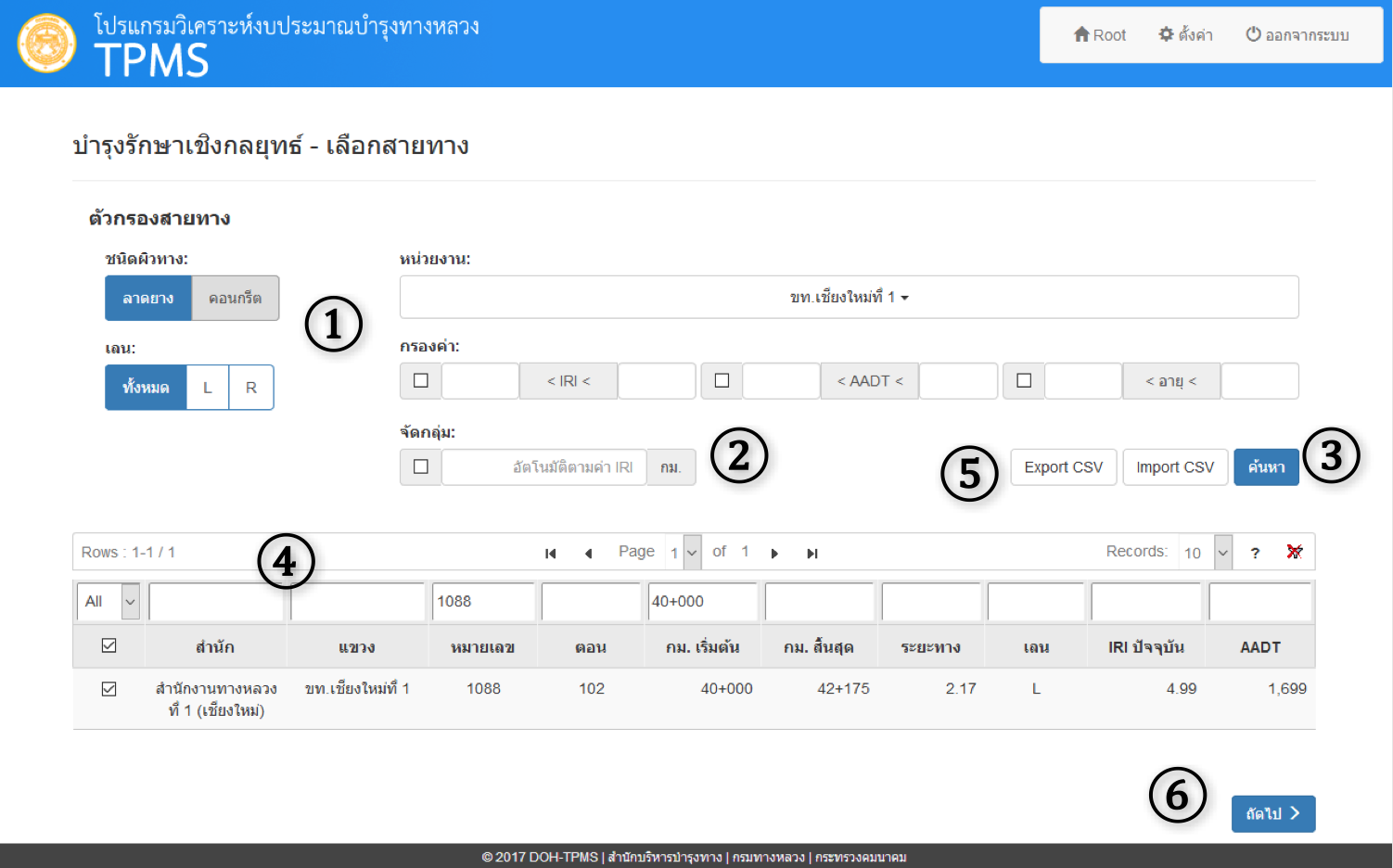 การใช้งานระบบ TPMS
3.1 ขั้นตอนที่หน้ากำหนดงบประมาณ
เลือกเงื่อนไขการวิเคราะห์ ได้แก่ ไม่จำกัดงบประมาณ จำกัดงบประมาณ และ IRI เป้าหมาย
กำหนดเป้าหมาย ซึ่งจะแตกต่างกันตามเงื่อนไขที่เลือก
กรอกงบประมาณ หรือ IRI เป้าหมาย ในแต่ละแผน
สามารถลบแผน ด้วยปุ่มถังขยะ
จำนวนปีที่คำนวณจะถูกเลือกตามค่าที่กรอกไว้
สำหรับเงื่อนไขไม่จำกัดงบประมาณ จะมีตัวเลือกระยะเวลาแทน
ระบุส่วนลด หรือใช้ค่าเริ่มต้น (0%)
เริ่มการวิเคราะห์ หรือใช้ตัวเลือกเริ่มการวิเคราะห์แบบเทียบเท่า
ระบบจะเปลี่ยนกลับไปหน้าหลักเมื่อส่งข้อมูลไปยังเซิร์ฟเวอร์แล้ว
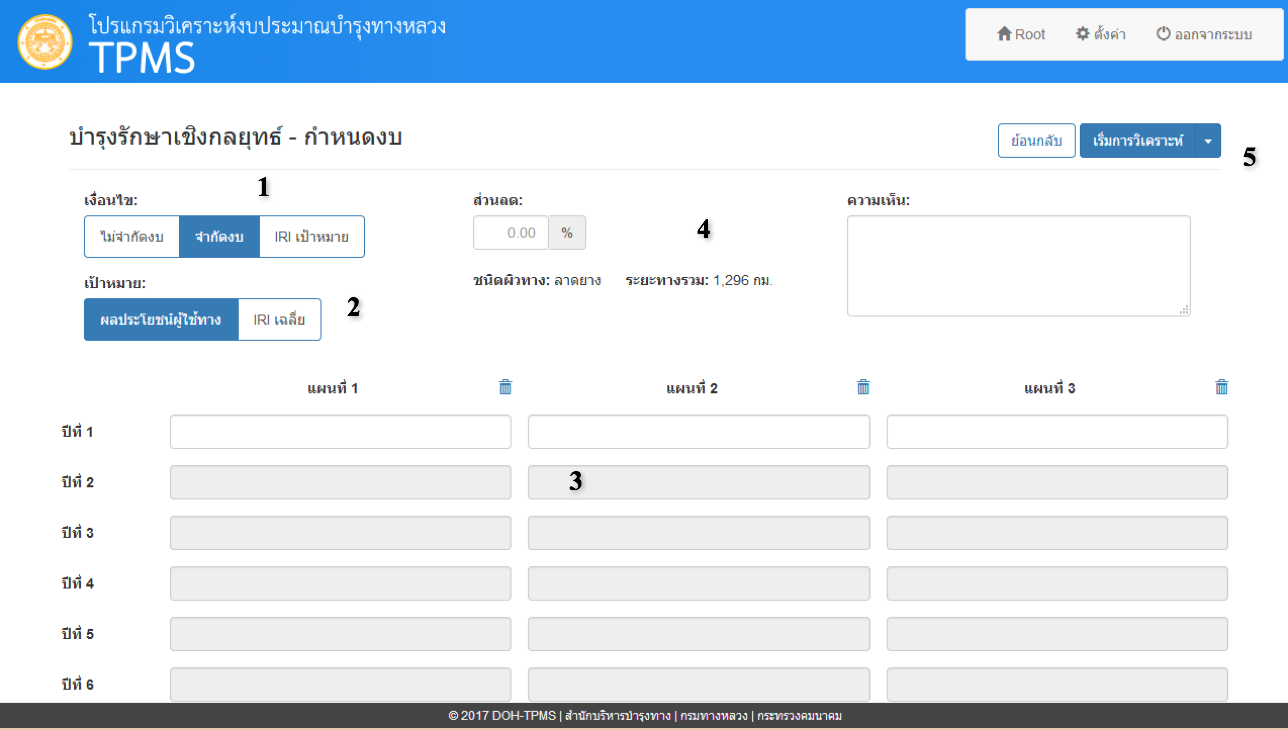 การใช้งานระบบ TPMS
3.1 ขั้นตอนที่หน้ากำหนดงบประมาณ
เลือกเงื่อนไขการวิเคราะห์ ได้แก่ ไม่จำกัดงบประมาณ จำกัดงบประมาณ และ IRI เป้าหมาย
กำหนดเป้าหมาย ซึ่งจะแตกต่างกันตามเงื่อนไขที่เลือก
กรอกงบประมาณ หรือ IRI เป้าหมาย ในแต่ละแผน
สามารถลบแผน ด้วยปุ่มถังขยะ
จำนวนปีที่คำนวณจะถูกเลือกตามค่าที่กรอกไว้
สำหรับเงื่อนไขไม่จำกัดงบประมาณ จะมีตัวเลือกระยะเวลาแทน
ระบุส่วนลด หรือใช้ค่าเริ่มต้น (0%)
เริ่มการวิเคราะห์ หรือใช้ตัวเลือกเริ่มการวิเคราะห์แบบเทียบเท่า
ระบบจะเปลี่ยนกลับไปหน้าหลักเมื่อส่งข้อมูลไปยังเซิร์ฟเวอร์แล้ว
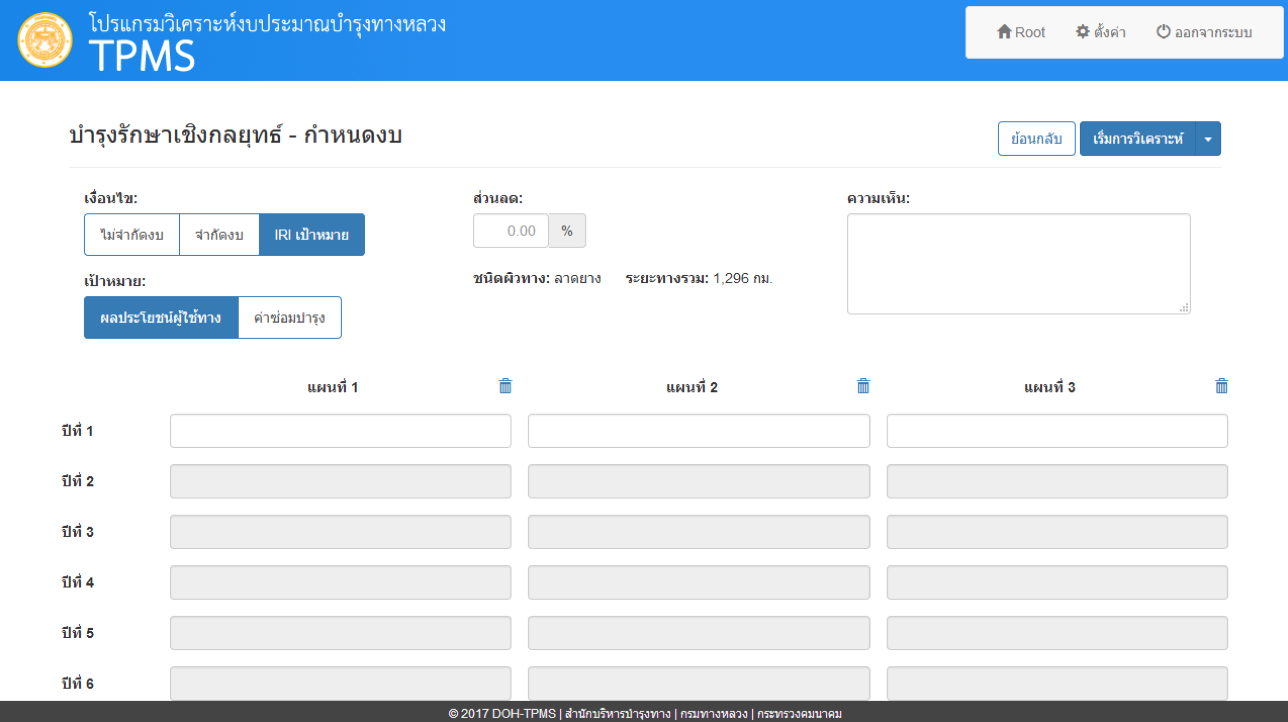 การใช้งานระบบ TPMS
3.1 ขั้นตอนที่หน้ากำหนดงบประมาณ
เลือกเงื่อนไขการวิเคราะห์ ได้แก่ ไม่จำกัดงบประมาณ จำกัดงบประมาณ และ IRI เป้าหมาย
กำหนดเป้าหมาย ซึ่งจะแตกต่างกันตามเงื่อนไขที่เลือก
กรอกงบประมาณ หรือ IRI เป้าหมาย ในแต่ละแผน
สามารถลบแผน ด้วยปุ่มถังขยะ
จำนวนปีที่คำนวณจะถูกเลือกตามค่าที่กรอกไว้
สำหรับเงื่อนไขไม่จำกัดงบประมาณ จะมีตัวเลือกระยะเวลาแทน
ระบุส่วนลด หรือใช้ค่าเริ่มต้น (0%)
เริ่มการวิเคราะห์ หรือใช้ตัวเลือกเริ่มการวิเคราะห์แบบเทียบเท่า
ระบบจะเปลี่ยนกลับไปหน้าหลักเมื่อส่งข้อมูลไปยังเซิร์ฟเวอร์แล้ว
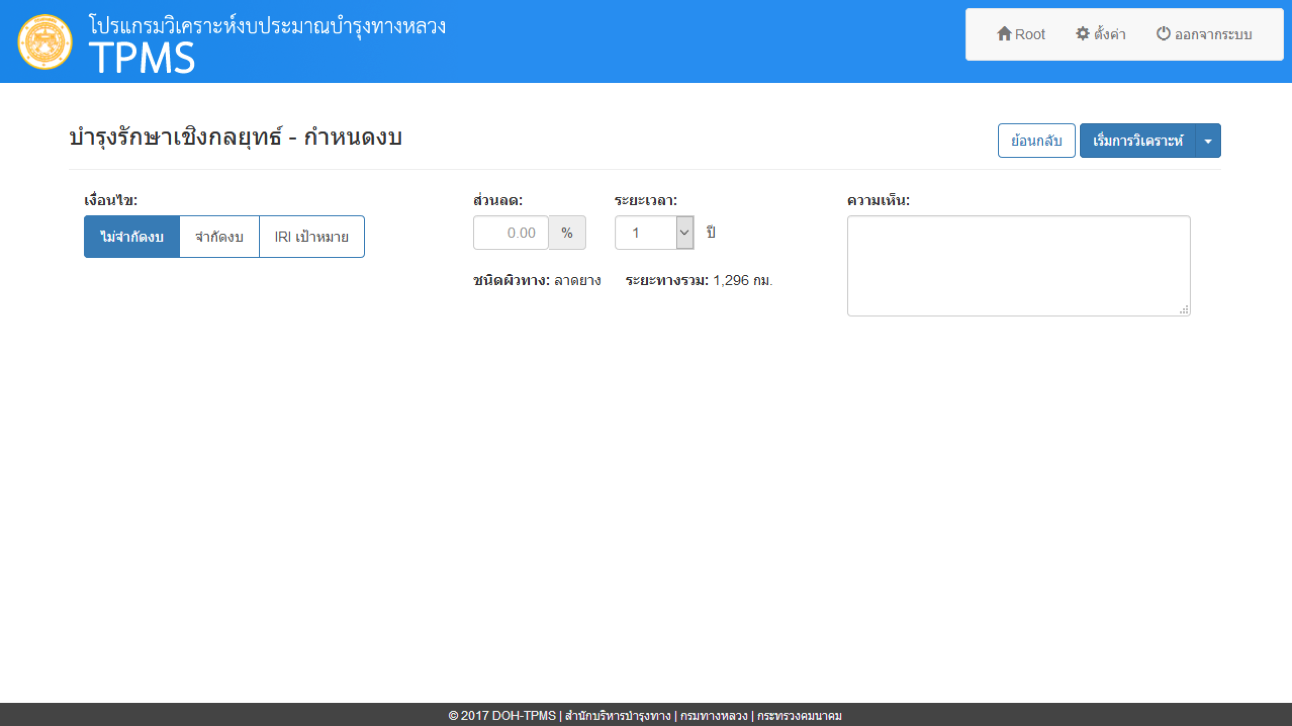 การใช้งานระบบ TPMS
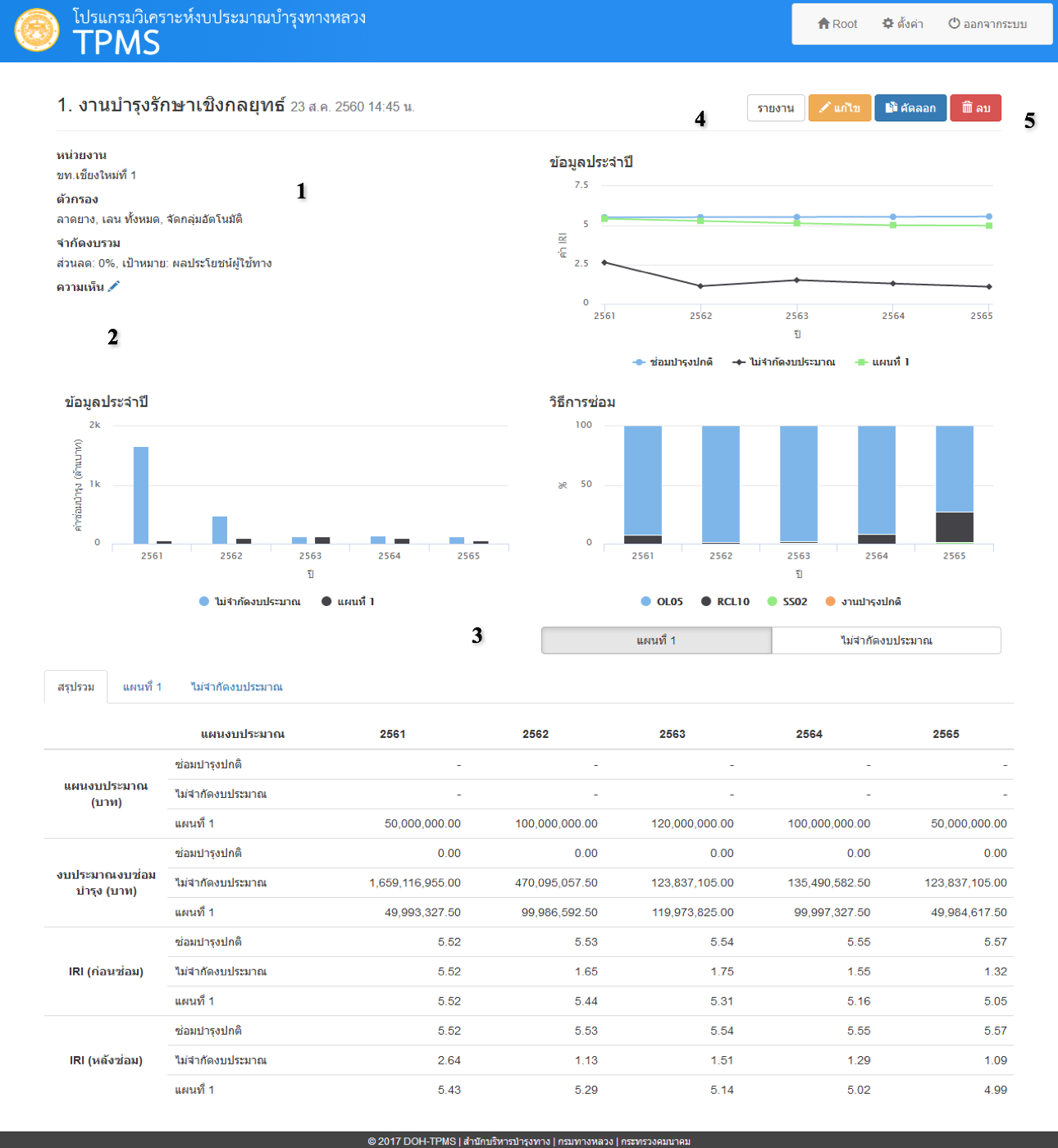 3.2 เมื่อช่องแสดงสถานะการวิเคราะห์
เปลี่ยนสถานะเป็นเสร็จ จะแสดงผลการวิเคราะห์ดังนี้
เงื่อนไขที่สั่งไว้
ความเห็น แก้ไขได้โดยกดปุ่มดินสอ
ผลการวิเคราะห์ ในรูปแบบกราฟ และตาราง
เมนูออกรายงาน
ปุ่มแก้ไขเงื่อนไขการวิเคราะห์ คัดลอกเงื่อนไขเป็นการวิเคราะห์ใหม่ และลบผลการวิเคราะห์
การใช้งานระบบ TPMS
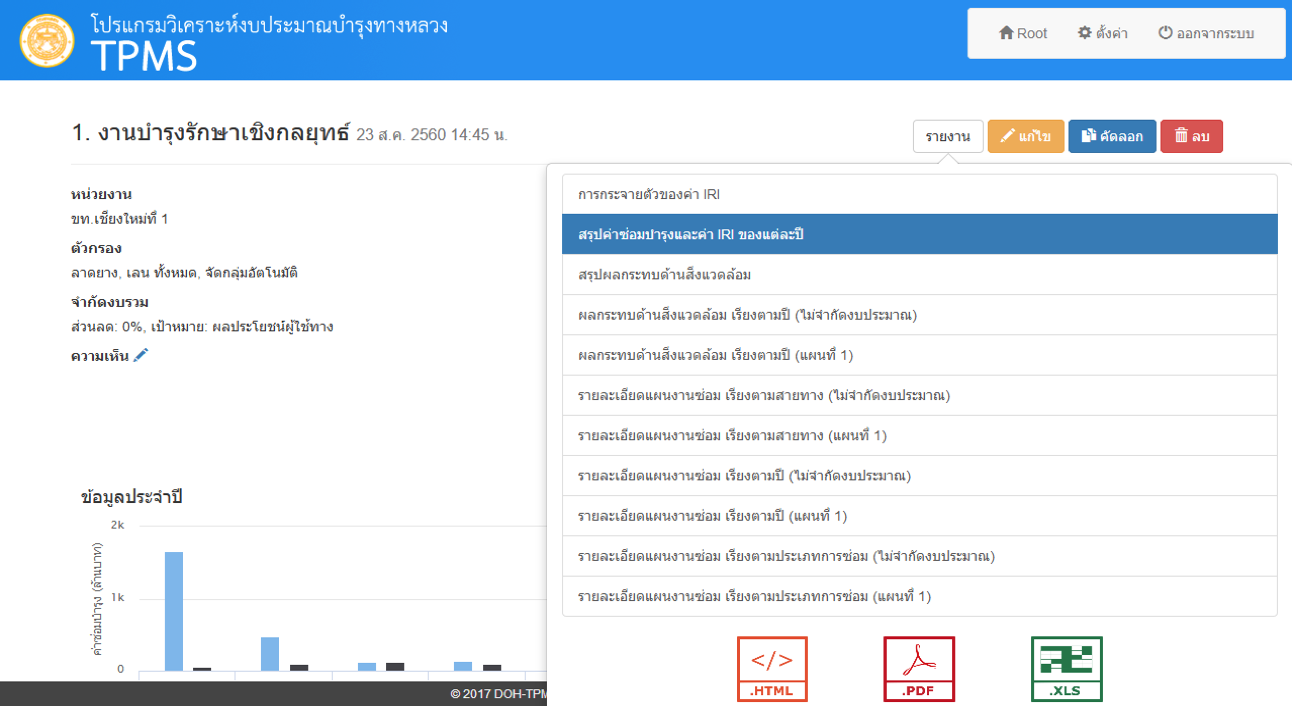 3.2 เมื่อช่องแสดงสถานะการวิเคราะห์
เปลี่ยนสถานะเป็นเสร็จ จะแสดงผลการวิเคราะห์ดังนี้
เงื่อนไขที่สั่งไว้
ความเห็น แก้ไขได้โดยกดปุ่มดินสอ
ผลการวิเคราะห์ ในรูปแบบกราฟ และตาราง
เมนูออกรายงาน
ปุ่มแก้ไขเงื่อนไขการวิเคราะห์ คัดลอกเงื่อนไขเป็นการวิเคราะห์ใหม่ และลบผลการวิเคราะห์
การใช้งานระบบ TPMS
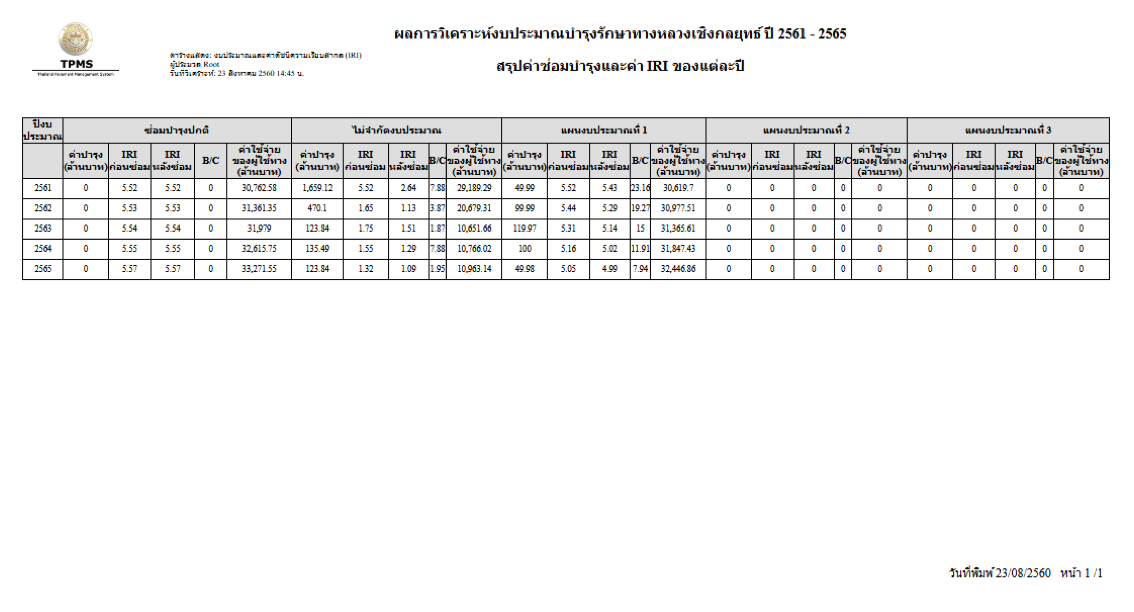 3.2 เมื่อช่องแสดงสถานะการวิเคราะห์
เปลี่ยนสถานะเป็นเสร็จ จะแสดงผลการวิเคราะห์ดังนี้
เงื่อนไขที่สั่งไว้
ความเห็น แก้ไขได้โดยกดปุ่มดินสอ
ผลการวิเคราะห์ ในรูปแบบกราฟ และตาราง
เมนูออกรายงาน
ปุ่มแก้ไขเงื่อนไขการวิเคราะห์ คัดลอกเงื่อนไขเป็นการวิเคราะห์ใหม่ และลบผลการวิเคราะห์
การใช้งานระบบ TPMS
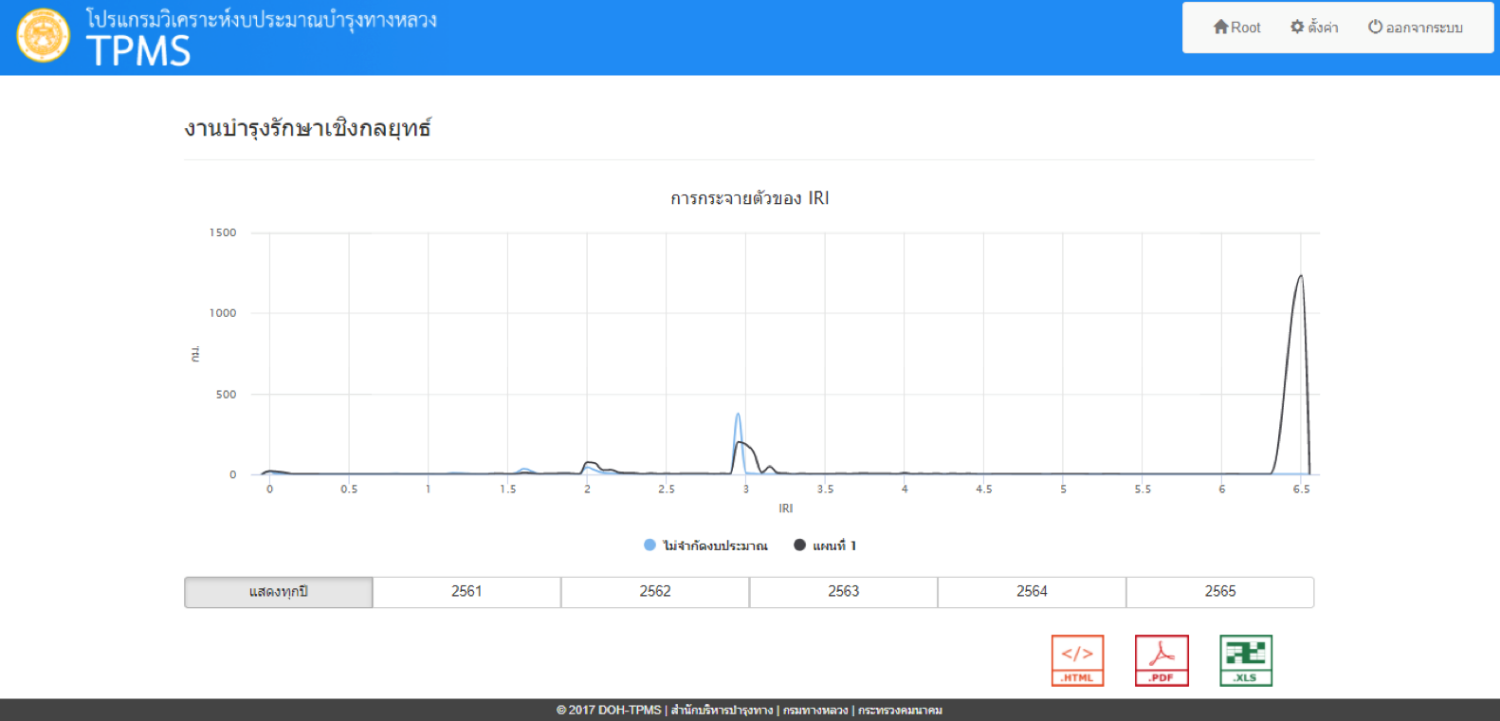 3.2 เมื่อช่องแสดงสถานะการวิเคราะห์
เปลี่ยนสถานะเป็นเสร็จ จะแสดงผลการวิเคราะห์ดังนี้
เงื่อนไขที่สั่งไว้
ความเห็น แก้ไขได้โดยกดปุ่มดินสอ
ผลการวิเคราะห์ ในรูปแบบกราฟ และตาราง
เมนูออกรายงาน
ปุ่มแก้ไขเงื่อนไขการวิเคราะห์ คัดลอกเงื่อนไขเป็นการวิเคราะห์ใหม่ และลบผลการวิเคราะห์
การใช้งานระบบ TPMS
4. การบำรุงรักษาประจำปี
เมื่อกดปุ่ม “บำรุงรักษาประจำปี” จากหน้าหลัก จะแสดงหน้าเลือกสายทาง ซึ่งมีการใช้งานดังนี้
กำหนดเงื่อนไขการค้นหา ได้แก่ ชนิดผิวทาง เลน หน่วยงาน IRI AADT และอายุสายทาง
เลือกให้จัดกลุ่มอัตโนมัติ หรือกำหนดความยาวเอง
ค้นหาสายทางตามเงื่อนไข
ระบบจะแสดงรายการสายทาง โดยสามารถเพิ่มตัวกรอง หรือเลือกเฉพาะบางแถวได้
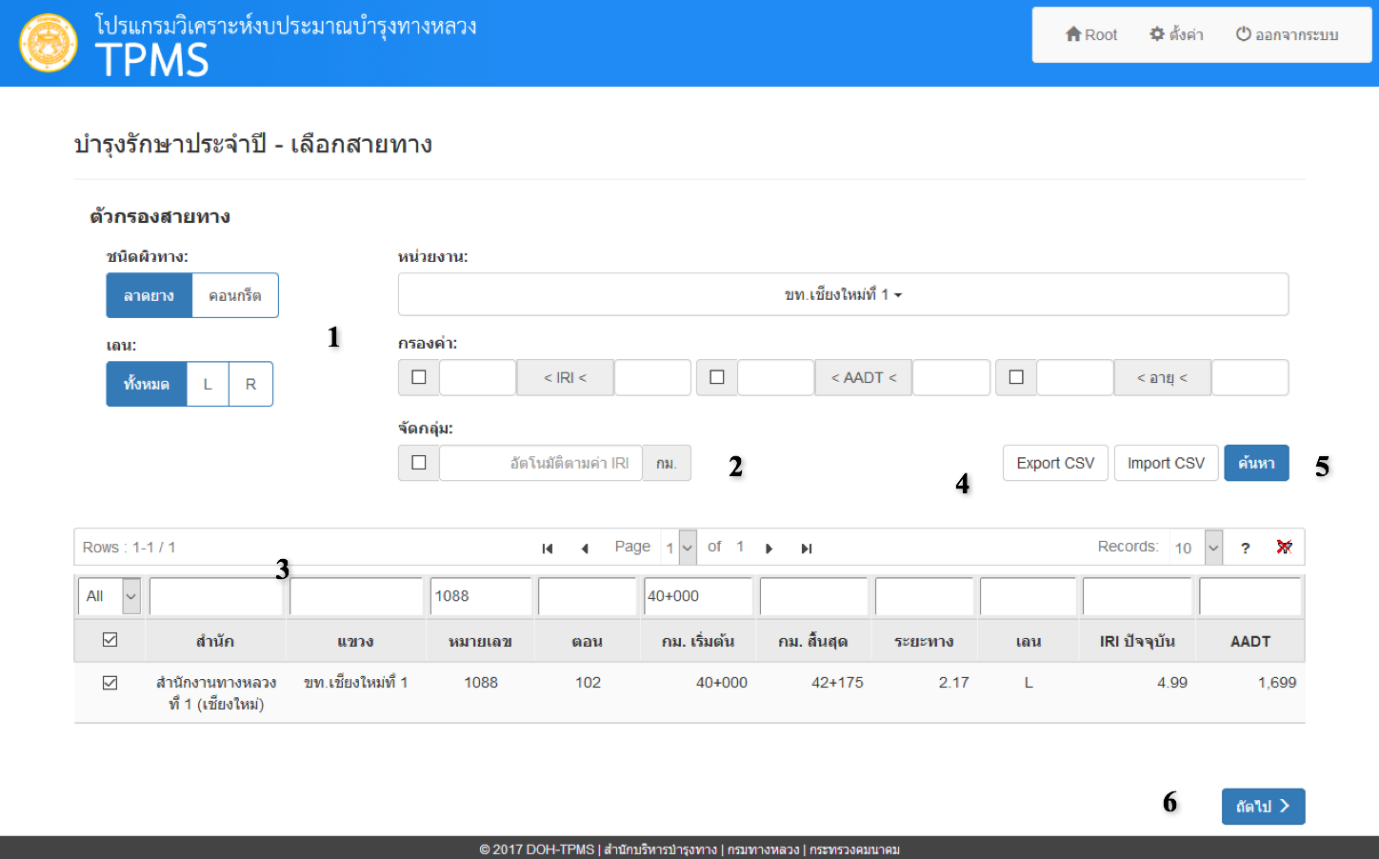 การใช้งานระบบ TPMS
4. การบำรุงรักษาประจำปี
เมื่อกดปุ่ม “บำรุงรักษาประจำปี” จากหน้าหลัก จะแสดงหน้าเลือกสายทาง ซึ่งมีการใช้งานดังนี้
Export สายทางเป็นไฟล์ CSV เพื่อเปิดด้วยโปรแกรมอื่น
สามารถใช้ Microsoft Excel ในการเปิดไฟล์ CSV โดยเมื่อบันทึกการแก้ไขต้องเลือกประเภทไฟล์เป็น CSV เท่านั้นถึงจะ Import ได้
การ Import จะเปลี่ยนรายการสายทางทั้งหมดให้เป็นข้อมูลในไฟล์ CSV ดังนั้นหากไม่ต้องการสายทางใดให้ลบบรรทัดนั้นออกก่อน Import
กดปุ่มถัดไปเพื่อไปยังหน้ากำหนดงบประมาณ
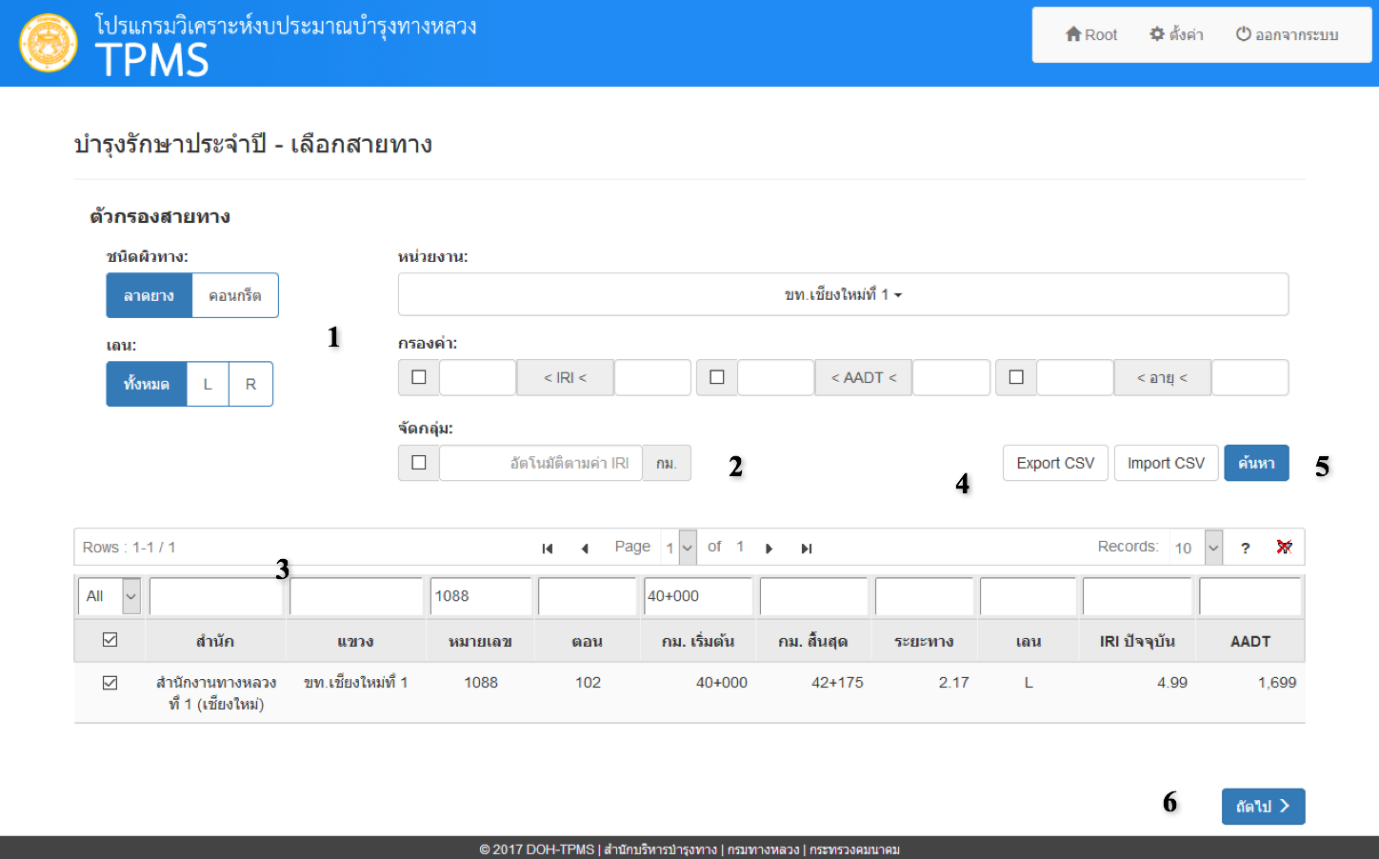 การใช้งานระบบ TPMS
4.1 ขั้นตอนที่หน้ากำหนดงบประมาณ
เลือกเงื่อนไขการวิเคราะห์ ได้แก่ ไม่จำกัดงบประมาณ จำกัดงบประมาณรวม จำกัดงบประมาณตามหน่วยงาน จำกัดงบประมาณตามวิธีซ่อม และ IRI เป้าหมาย
กำหนดเป้าหมาย ซึ่งจะแตกต่างกันตามเงื่อนไขที่เลือก
กรอกงบประมาณ หรือ IRI เป้าหมาย
ระบบจะแสดงผลรวมของงบประมาณทั้งหมดที่กรอก
เริ่มการวิเคราะห์
ระบบจะเปลี่ยนกลับไปหน้าหลักเมื่อส่งข้อมูลไปยังเซิร์ฟเวอร์แล้ว
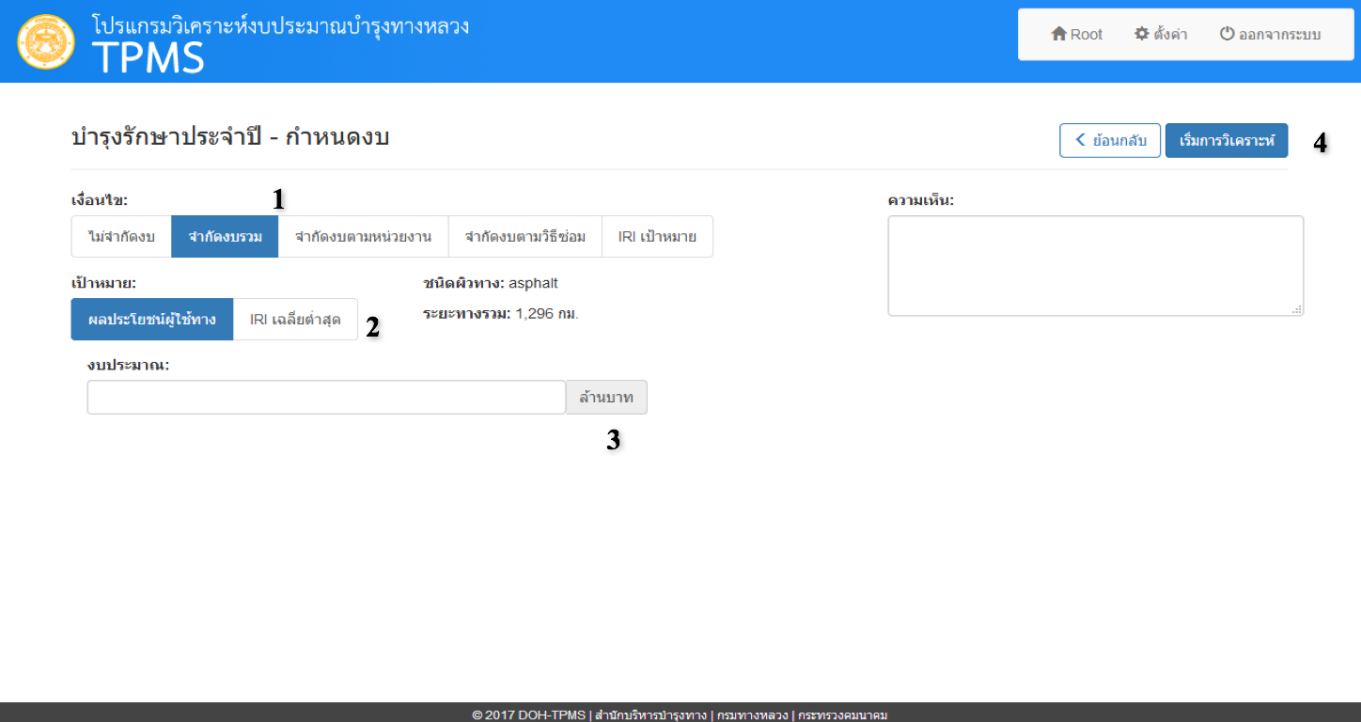 การใช้งานระบบ TPMS
4.1 ขั้นตอนที่หน้ากำหนดงบประมาณ
เลือกเงื่อนไขการวิเคราะห์ ได้แก่ ไม่จำกัดงบประมาณ จำกัดงบประมาณรวม จำกัดงบประมาณตามหน่วยงาน จำกัดงบประมาณตามวิธีซ่อม และ IRI เป้าหมาย
กำหนดเป้าหมาย ซึ่งจะแตกต่างกันตามเงื่อนไขที่เลือก
กรอกงบประมาณ หรือ IRI เป้าหมาย
ระบบจะแสดงผลรวมของงบประมาณทั้งหมดที่กรอก
เริ่มการวิเคราะห์
ระบบจะเปลี่ยนกลับไปหน้าหลักเมื่อส่งข้อมูลไปยังเซิร์ฟเวอร์แล้ว
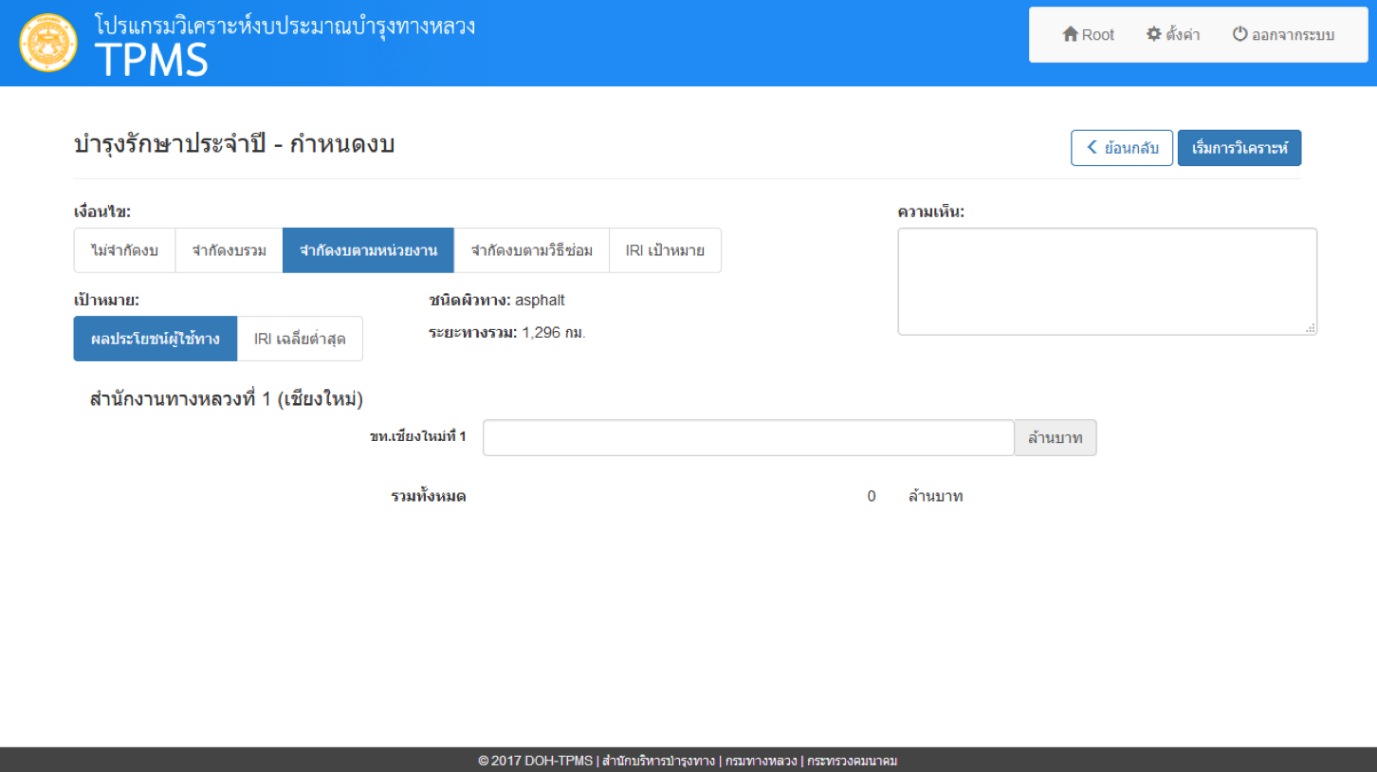 การใช้งานระบบ TPMS
4.1 ขั้นตอนที่หน้ากำหนดงบประมาณ

เลือกเงื่อนไขการวิเคราะห์ ได้แก่ ไม่จำกัดงบประมาณ จำกัดงบประมาณรวม จำกัดงบประมาณตามหน่วยงาน จำกัดงบประมาณตามวิธีซ่อม และ IRI เป้าหมาย
กำหนดเป้าหมาย ซึ่งจะแตกต่างกันตามเงื่อนไขที่เลือก
กรอกงบประมาณ หรือ IRI เป้าหมาย
ระบบจะแสดงผลรวมของงบประมาณทั้งหมดที่กรอก
เริ่มการวิเคราะห์
ระบบจะเปลี่ยนกลับไปหน้าหลักเมื่อส่งข้อมูลไปยังเซิร์ฟเวอร์แล้ว
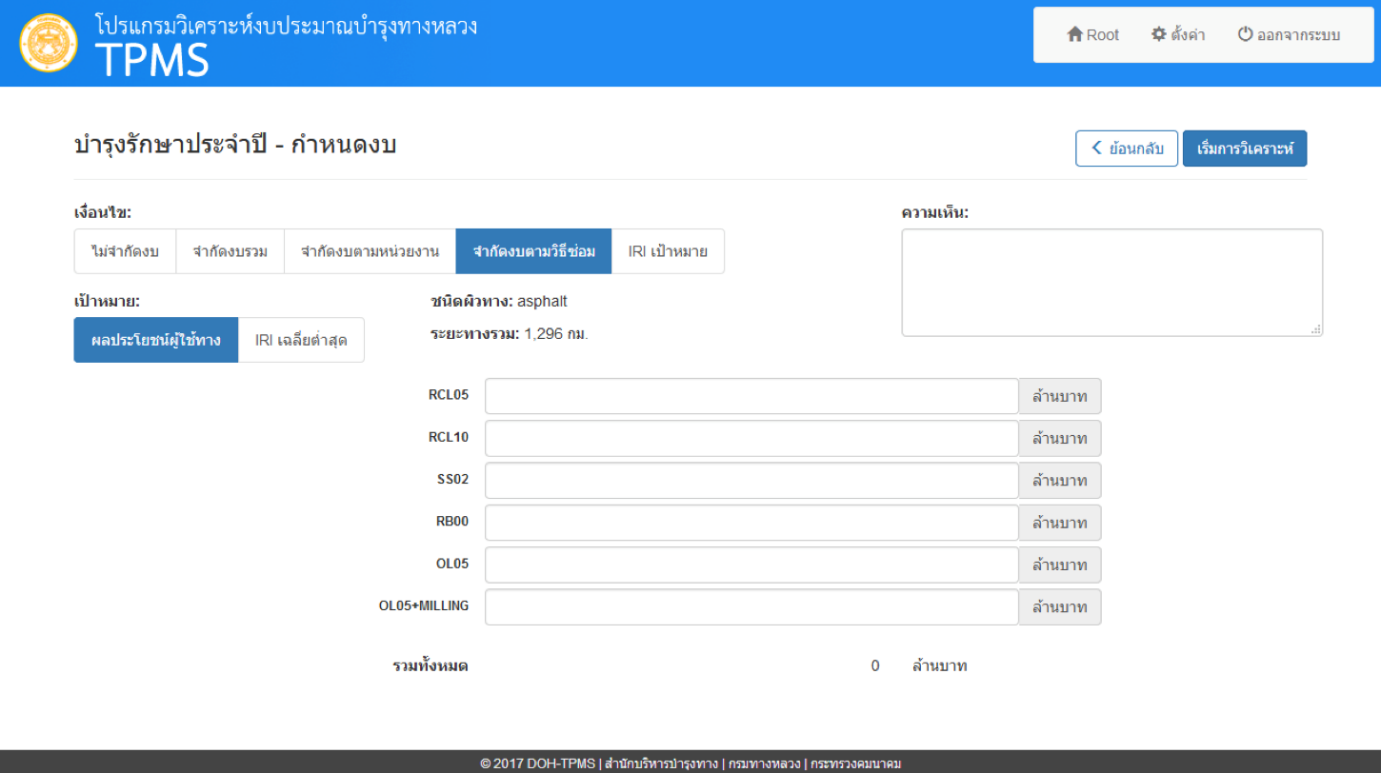 การใช้งานระบบ TPMS
4.1 ขั้นตอนที่หน้ากำหนดงบประมาณ
เลือกเงื่อนไขการวิเคราะห์ ได้แก่ ไม่จำกัดงบประมาณ จำกัดงบประมาณรวม จำกัดงบประมาณตามหน่วยงาน จำกัดงบประมาณตามวิธีซ่อม และ IRI เป้าหมาย
กำหนดเป้าหมาย ซึ่งจะแตกต่างกันตามเงื่อนไขที่เลือก
กรอกงบประมาณ หรือ IRI เป้าหมาย
ระบบจะแสดงผลรวมของงบประมาณทั้งหมดที่กรอก
เริ่มการวิเคราะห์
ระบบจะเปลี่ยนกลับไปหน้าหลักเมื่อส่งข้อมูลไปยังเซิร์ฟเวอร์แล้ว
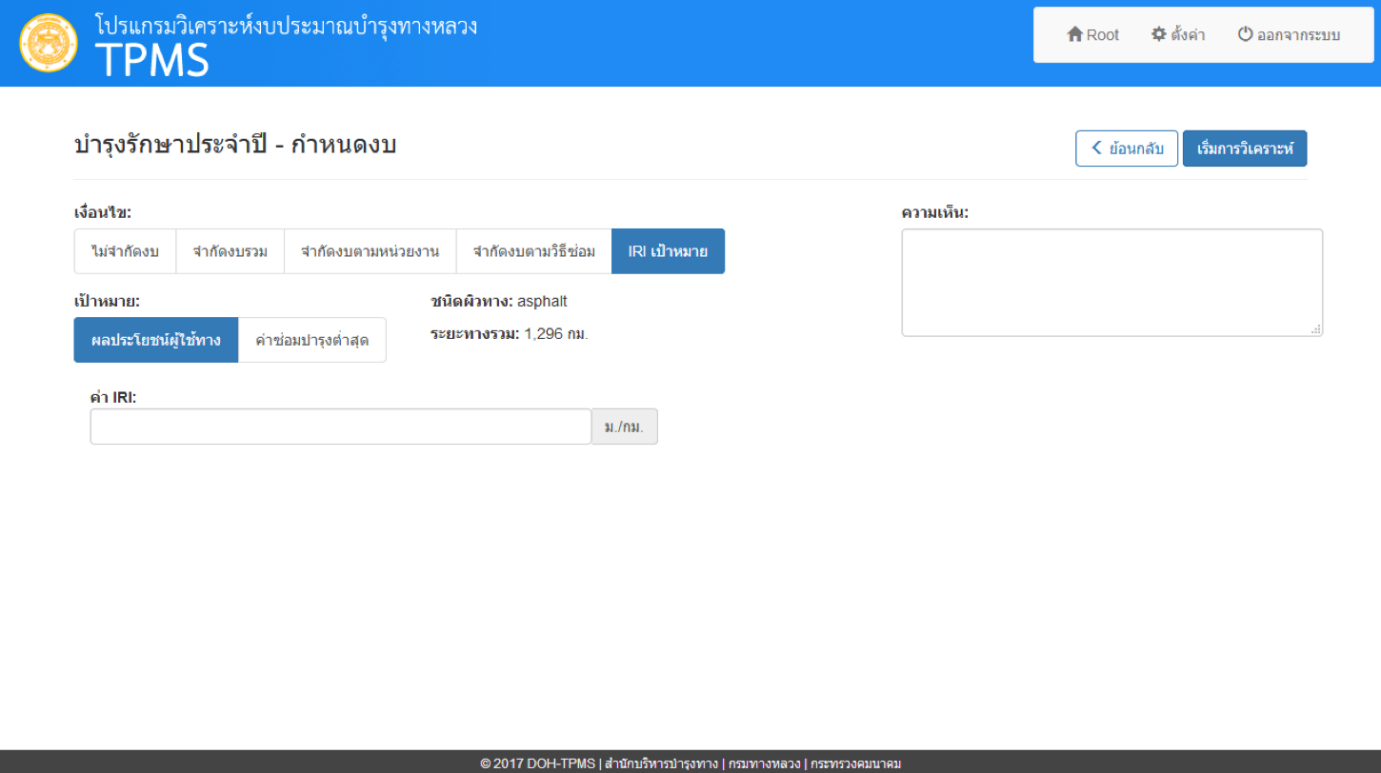 การใช้งานระบบ TPMS
4.1 ขั้นตอนที่หน้ากำหนดงบประมาณ
เลือกเงื่อนไขการวิเคราะห์ ได้แก่ ไม่จำกัดงบประมาณ จำกัดงบประมาณรวม จำกัดงบประมาณตามหน่วยงาน จำกัดงบประมาณตามวิธีซ่อม และ IRI เป้าหมาย
กำหนดเป้าหมาย ซึ่งจะแตกต่างกันตามเงื่อนไขที่เลือก
กรอกงบประมาณ หรือ IRI เป้าหมาย
ระบบจะแสดงผลรวมของงบประมาณทั้งหมดที่กรอก
เริ่มการวิเคราะห์
ระบบจะเปลี่ยนกลับไปหน้าหลักเมื่อส่งข้อมูลไปยังเซิร์ฟเวอร์แล้ว
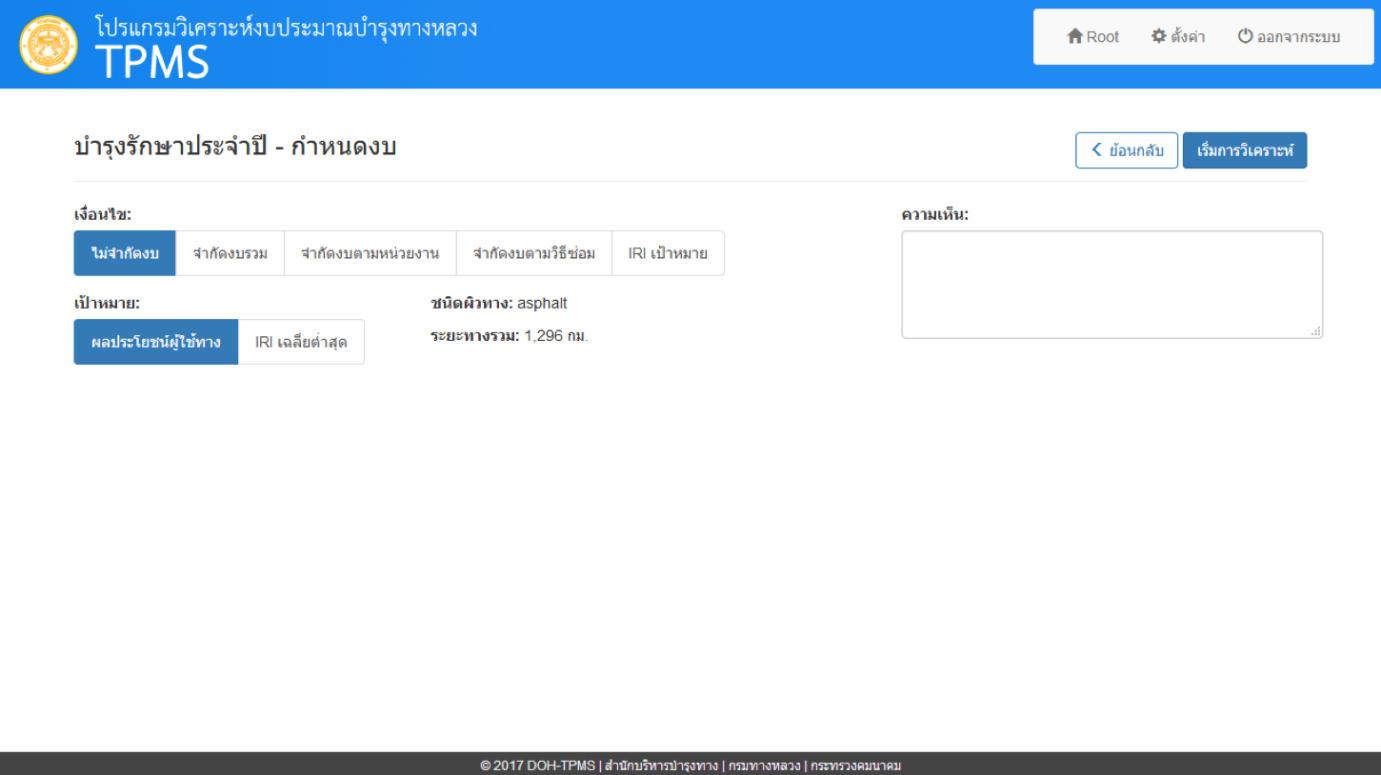 การใช้งานระบบ TPMS
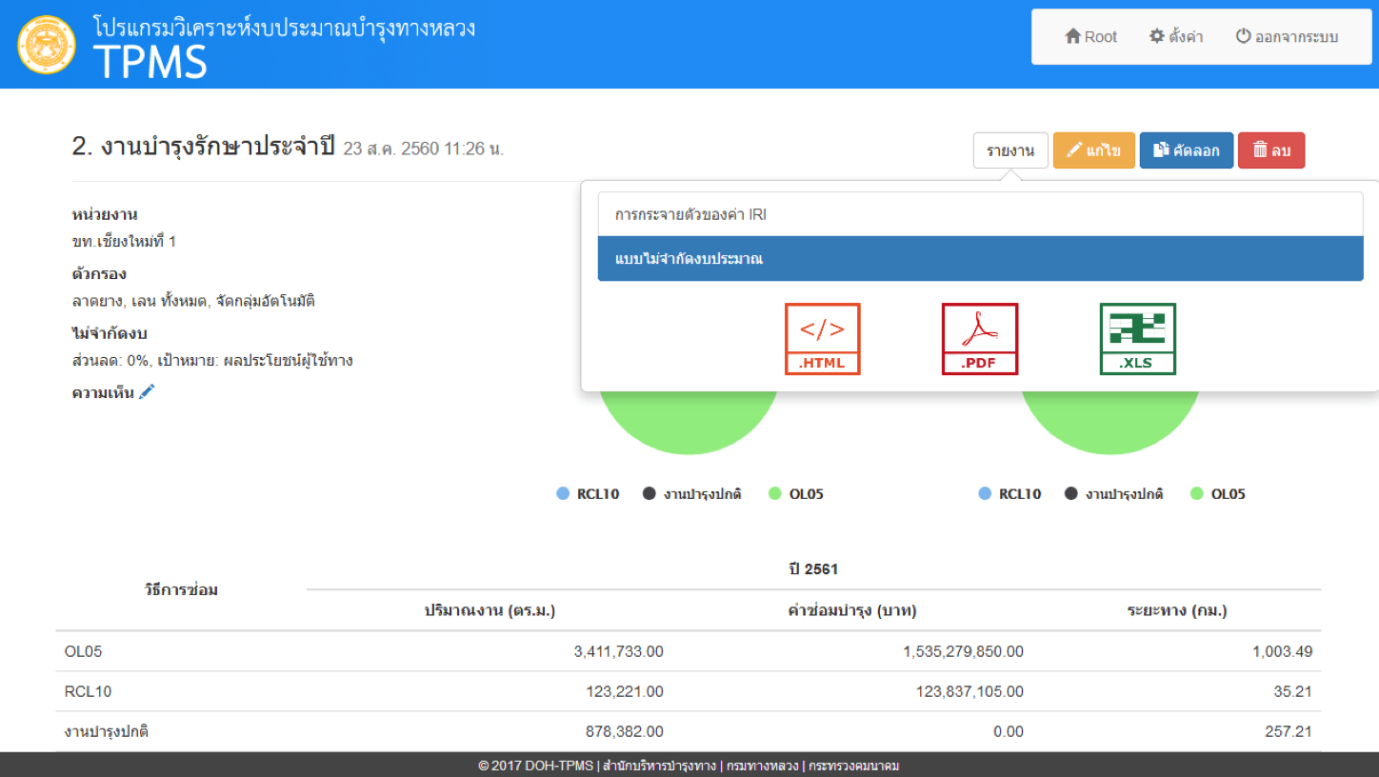 4.2 การแสดงผลการวิเคราะห์ดังนี้
เงื่อนไขที่สั่งไว้
ความเห็น แก้ไขได้โดยกดปุ่มดินสอ
ผลการวิเคราะห์ ในรูปแบบกราฟ และตาราง
เมนูออกรายงาน
ปุ่มแก้ไขเงื่อนไขการวิเคราะห์ คัดลอกเงื่อนไขเป็นการวิเคราะห์ใหม่ และลบผลการวิเคราะห์
การใช้งานระบบ TPMS
4.2 การแสดงผลการวิเคราะห์ดังนี้

เงื่อนไขที่สั่งไว้
ความเห็น แก้ไขได้โดยกดปุ่มดินสอ
ผลการวิเคราะห์ ในรูปแบบกราฟ และตาราง
เมนูออกรายงาน
ปุ่มแก้ไขเงื่อนไขการวิเคราะห์ คัดลอกเงื่อนไขเป็นการวิเคราะห์ใหม่ และลบผลการวิเคราะห์
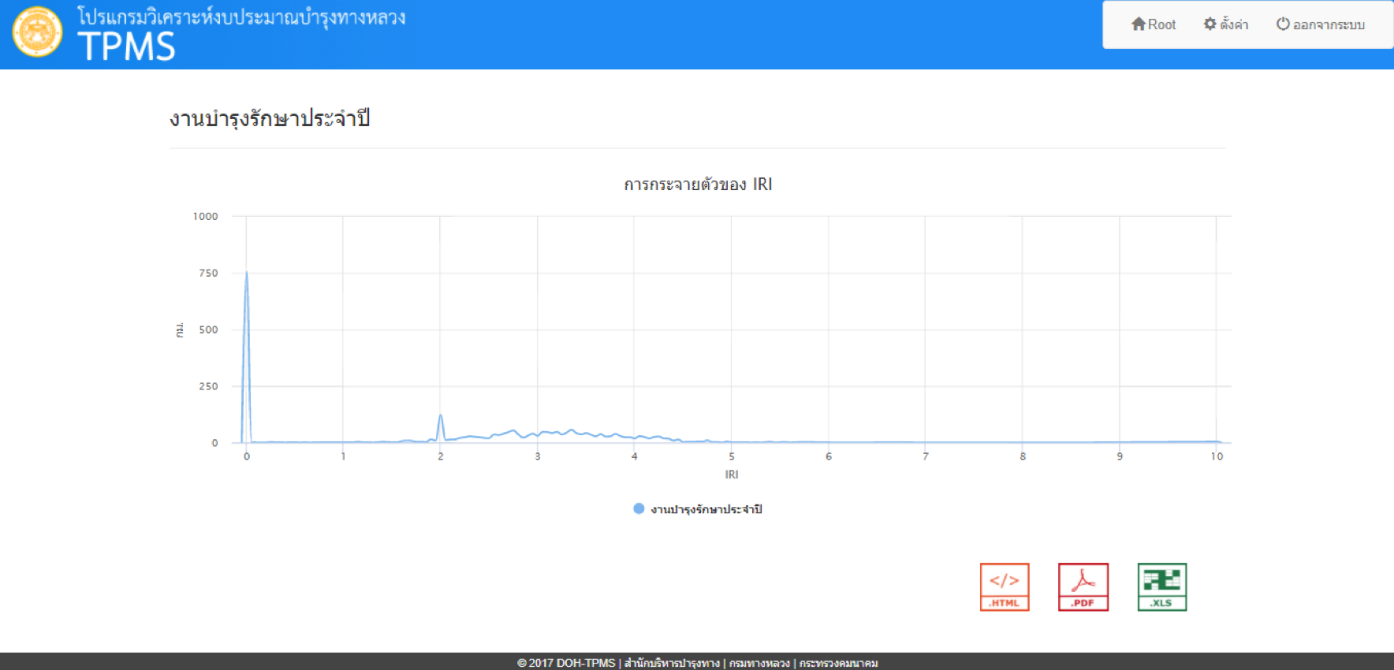 การใช้งานระบบ TPMS
ตั้งค่า – เงื่อนไขการซ่อม
เมื่อกดเมนูตั้งค่า จะแสดงแท็บเงื่อนไขการซ่อมเป็นแท็บแรก ซึ่งมีส่วนประกอบดังนี้
เลือกแท็บที่ต้องการตั้งค่า
เลือกมาตรฐานที่ต้องการแก้ไข หรือเพิ่มมาตรฐานใหม่โดยกดปุ่ม +
เพิ่มเกณฑ์ และแก้ไขสมการ
ทางขวาของหน้าจอจะแสดงสมการตามที่ถูกแก้ไข
ปุ่มลบมาตรฐานที่เลือก
บันทึกค่าที่แก้ไข
- Reset เพื่อกลับไปใช้ค่าเริ่มต้น
- หากไม่ต้องการบันทึกสามารถกดที่ชื่อเว็บไซต์ หรือปุ่มแรกในเมนูเพื่อกลับไปหน้าหลัก
- ขั้นตอนนี้จะเหมือนกันทุกแท็บ
ระบบจะแสดงชื่อผู้แก้ไข และเวลาที่แก้ล่าสุด
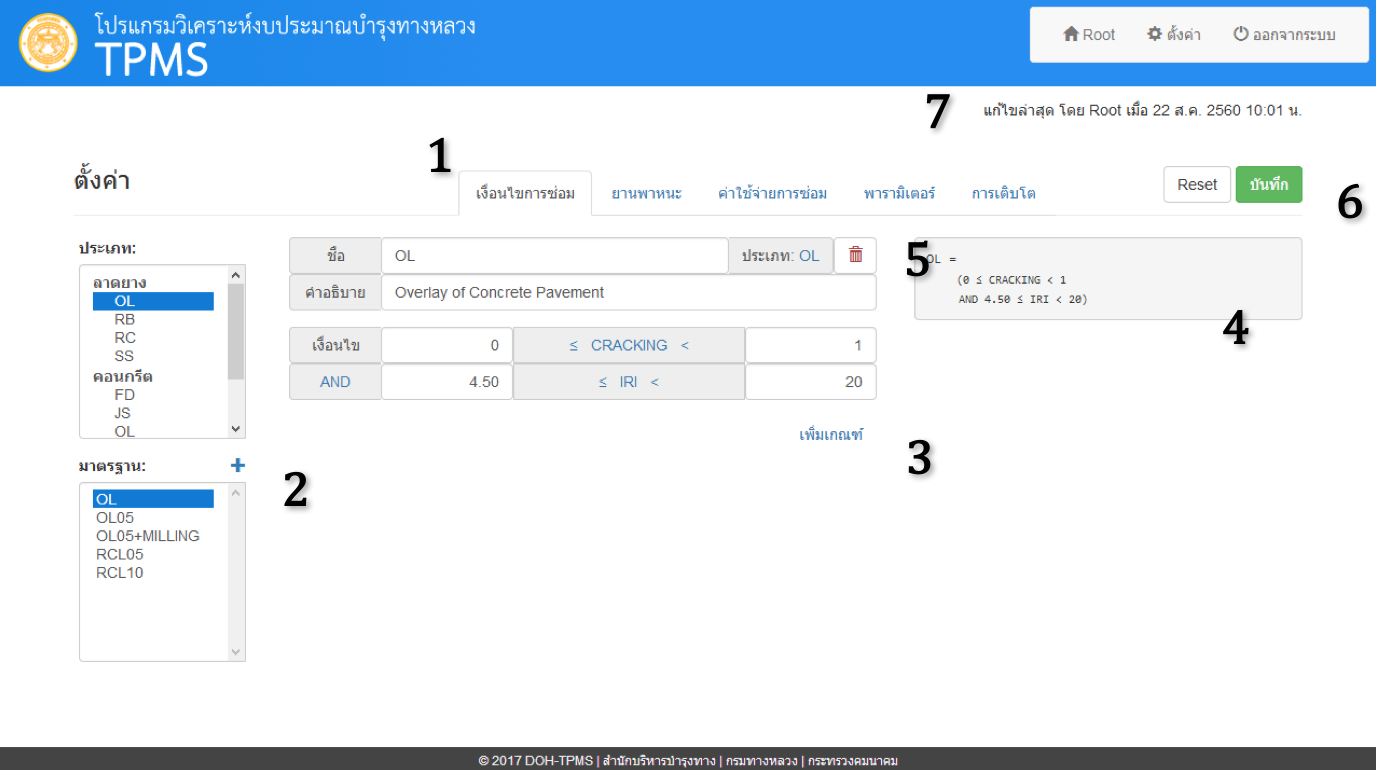 การใช้งานระบบ TPMS
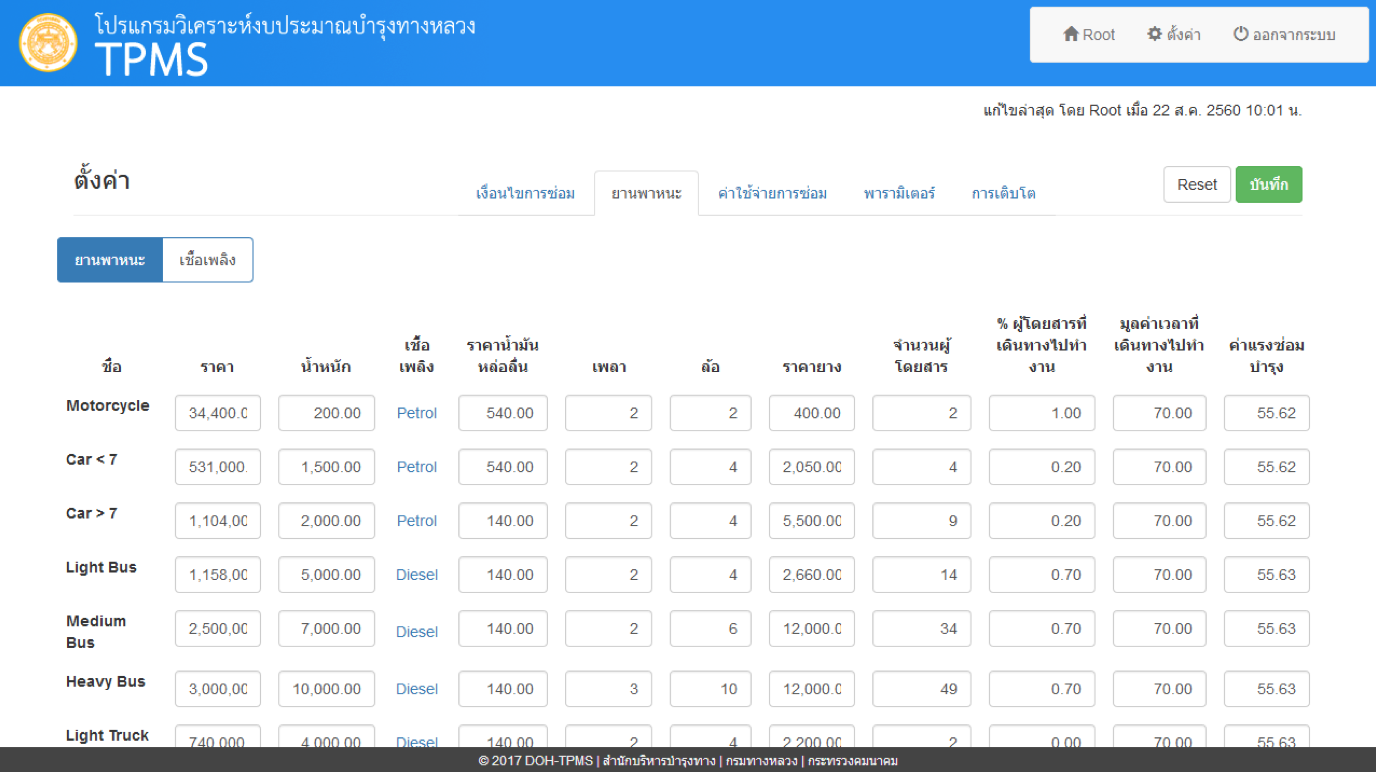 ตั้งค่า – ยานพาหนะ
เลือกแก้ไขข้อมูลยานพาหนะ หรือเชื้อเพลิง
การใช้งานระบบ TPMS
ตั้งค่า – ยานพาหนะ
เลือกแก้ไขข้อมูลยานพาหนะ หรือเชื้อเพลิง
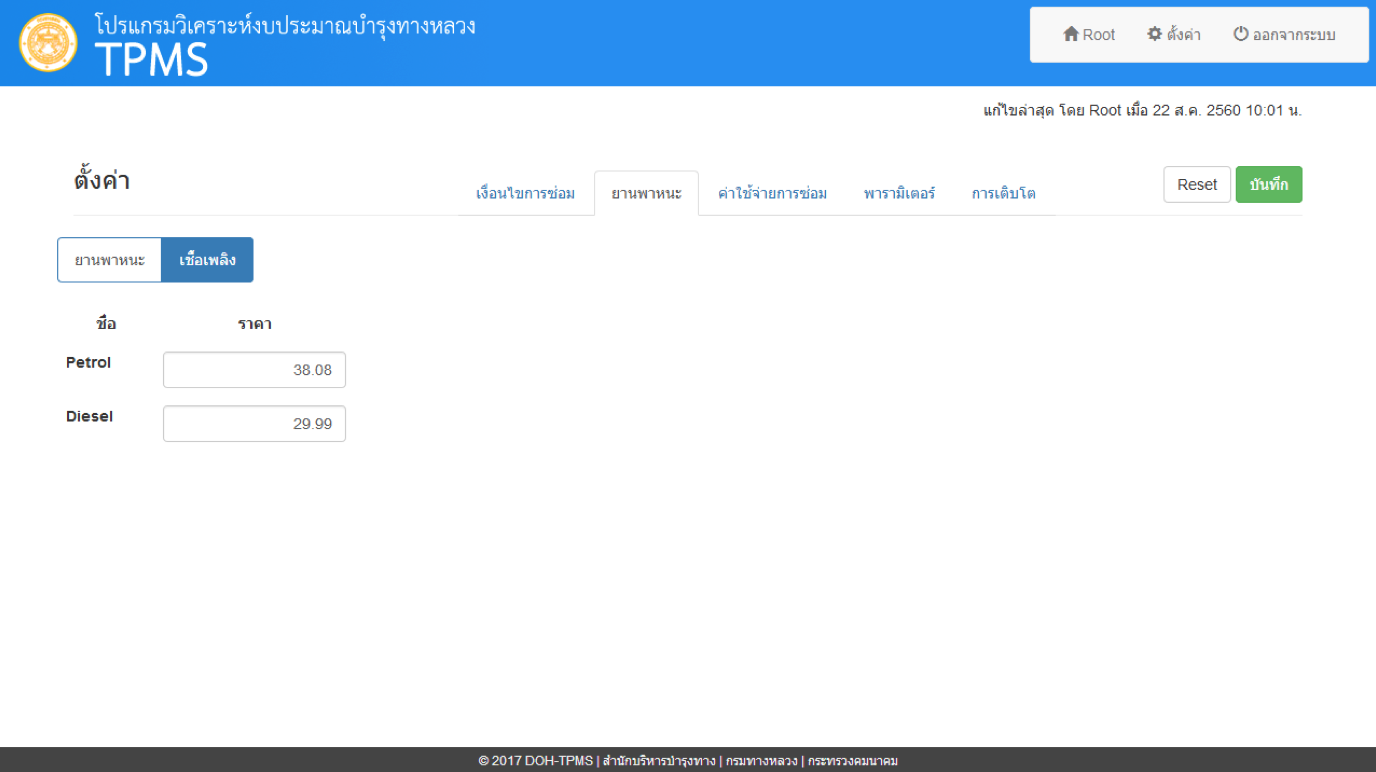 การใช้งานระบบ TPMS
ตั้งค่า – ค่าใช้จ่ายการซ่อม
เลือกระดับของหน่วยงาน และประเภทการซ่อม เพื่อแก้ไขค่าซ่อมของมาตรฐานต่างๆ
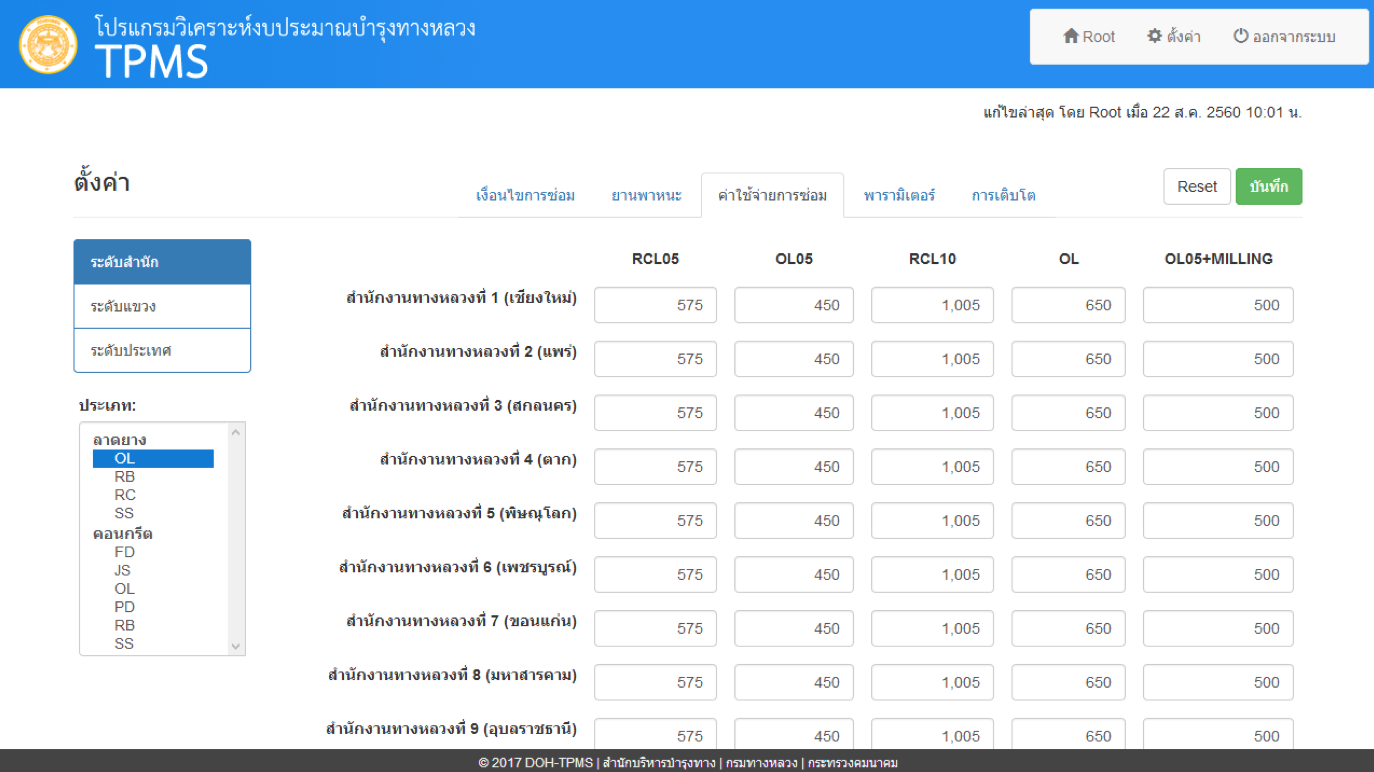 การใช้งานระบบ TPMS
ตั้งค่า – พารามิเตอร์ 
	เลือกกลุ่มของพารามิเตอร์ เพื่อแสดงสูตรการคำนวณ และแก้ไขค่าพารามิเตอร์
ตั้งค่าแบบจำลอง
ตั้งค่า Optimization
ตั้งค่า Kgp
ตั้งค่า SNC
ตั้งค่า YE4
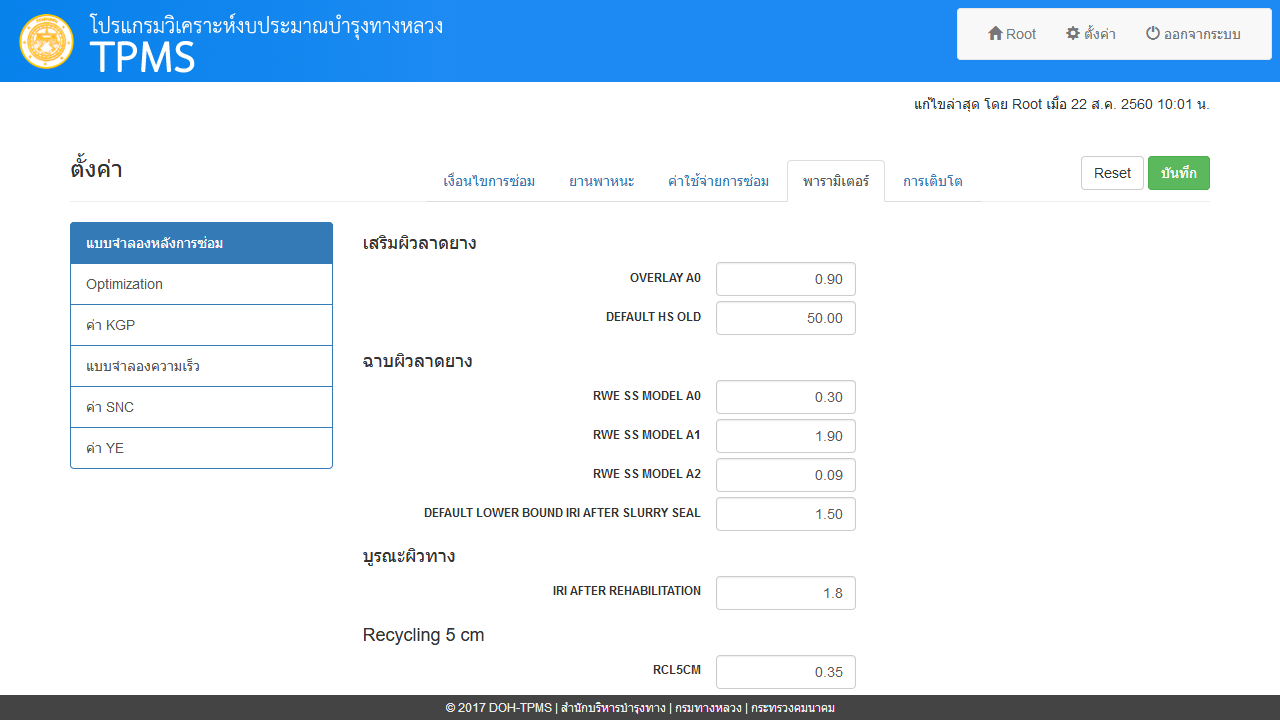 การใช้งานระบบ TPMS
ตั้งค่า – พารามิเตอร์ 
	เลือกกลุ่มของพารามิเตอร์ เพื่อแสดงสูตรการคำนวณ และแก้ไขค่าพารามิเตอร์
ตั้งค่าแบบจำลอง
ตั้งค่า Optimization
ตั้งค่า Kgp
ตั้งค่า SNC
ตั้งค่า YE4
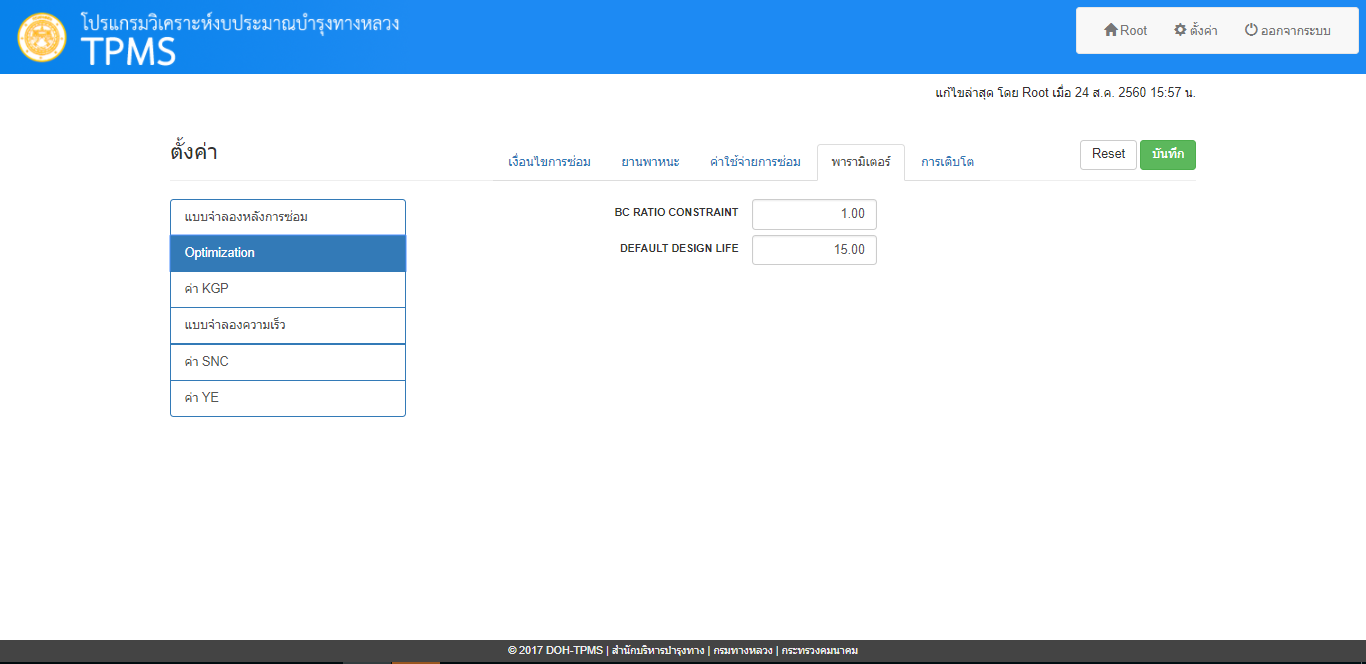 การใช้งานระบบ TPMS
ตั้งค่า – พารามิเตอร์ 
	เลือกกลุ่มของพารามิเตอร์ เพื่อแสดงสูตรการคำนวณ และแก้ไขค่าพารามิเตอร์
ตั้งค่าแบบจำลอง
ตั้งค่า Optimization
ตั้งค่า Kgp
ตั้งค่า SNC
ตั้งค่า YE4
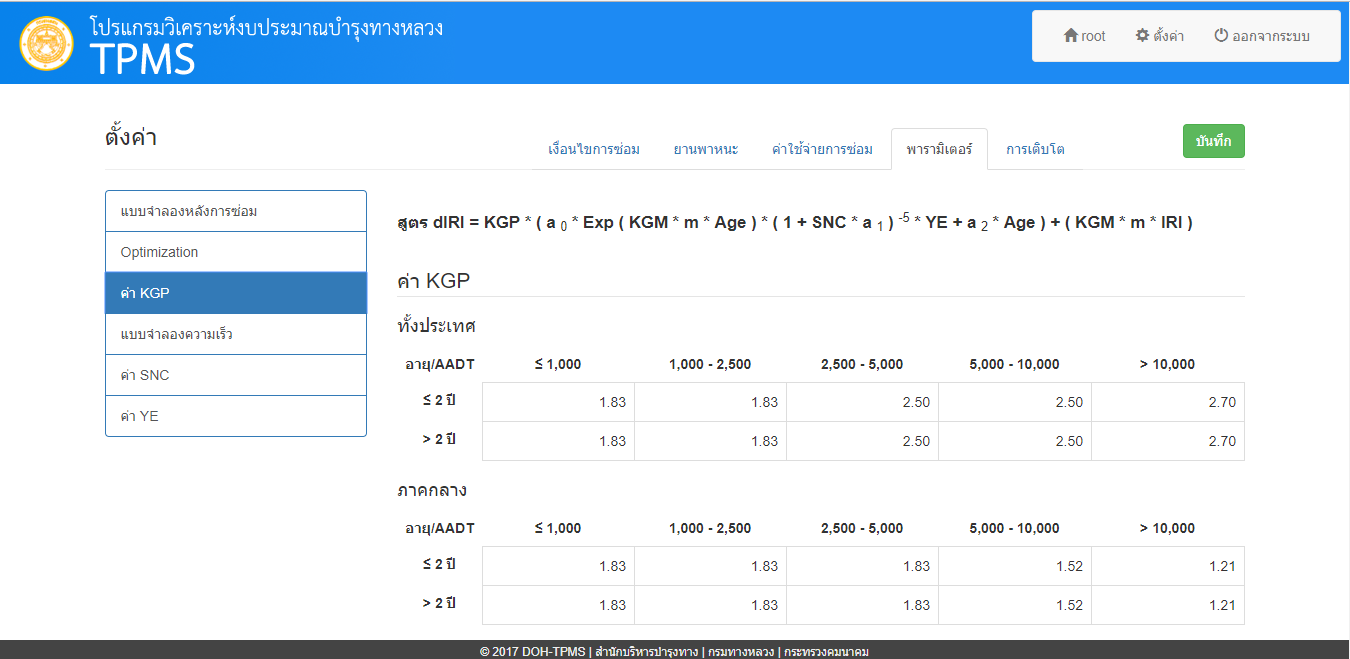 การใช้งานระบบ TPMS
ตั้งค่า – พารามิเตอร์ 
	เลือกกลุ่มของพารามิเตอร์ เพื่อแสดงสูตรการคำนวณ และแก้ไขค่าพารามิเตอร์
ตั้งค่าแบบจำลอง
ตั้งค่า Optimization
ตั้งค่า Kgp
ตั้งค่า SNC
ตั้งค่า YE4
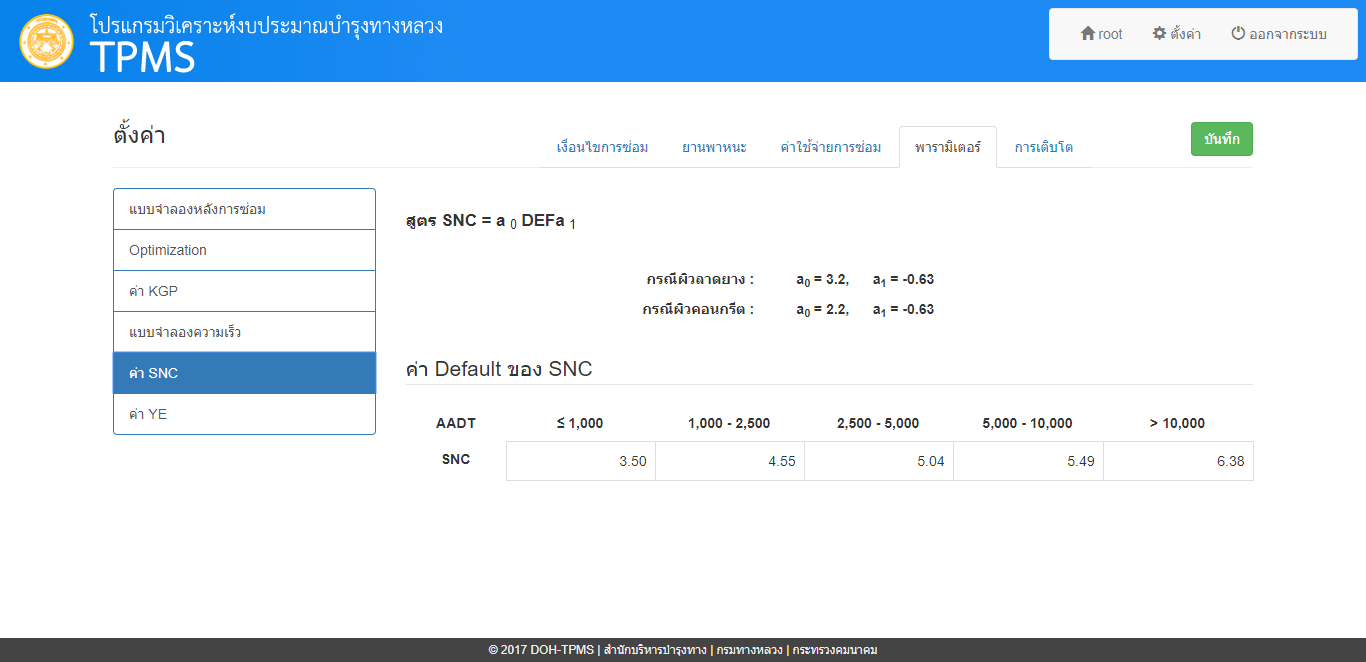 การใช้งานระบบ TPMS
ตั้งค่า – พารามิเตอร์ 
	เลือกกลุ่มของพารามิเตอร์ เพื่อแสดงสูตรการคำนวณ และแก้ไขค่าพารามิเตอร์
ตั้งค่าแบบจำลอง
ตั้งค่า Optimization
ตั้งค่า Kgp
ตั้งค่า SNC
ตั้งค่า YE4
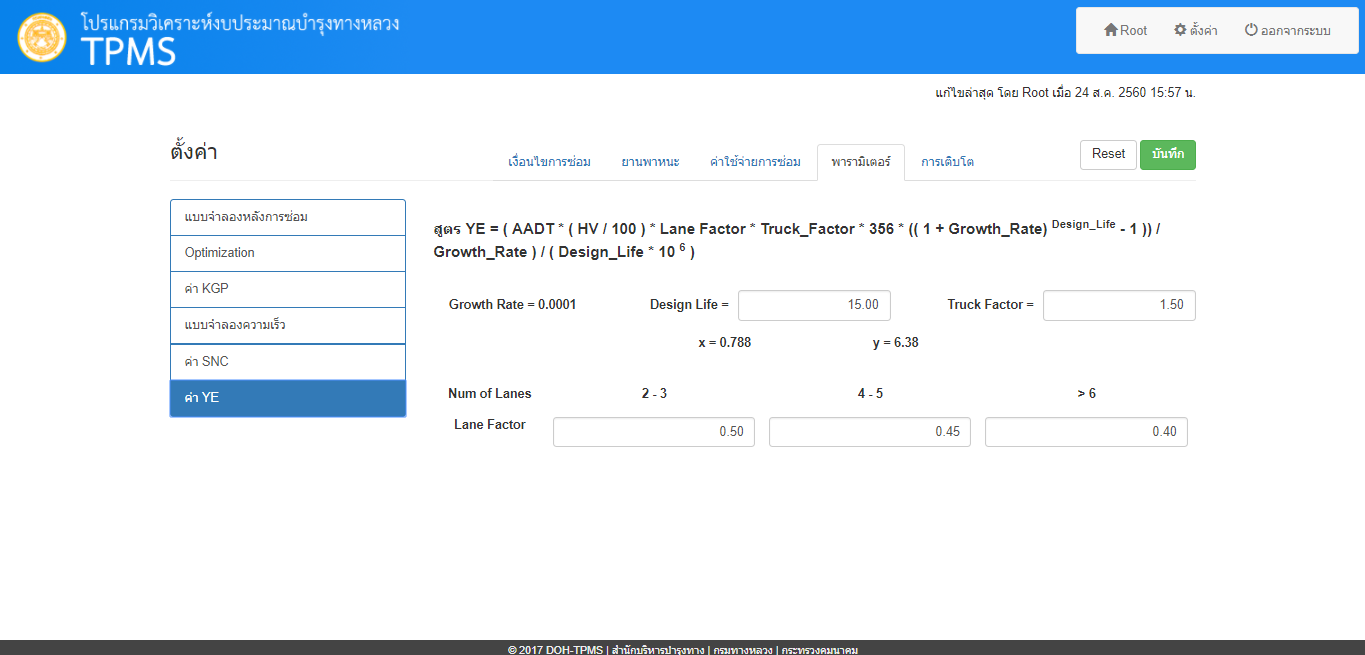 การใช้งานระบบ TPMS
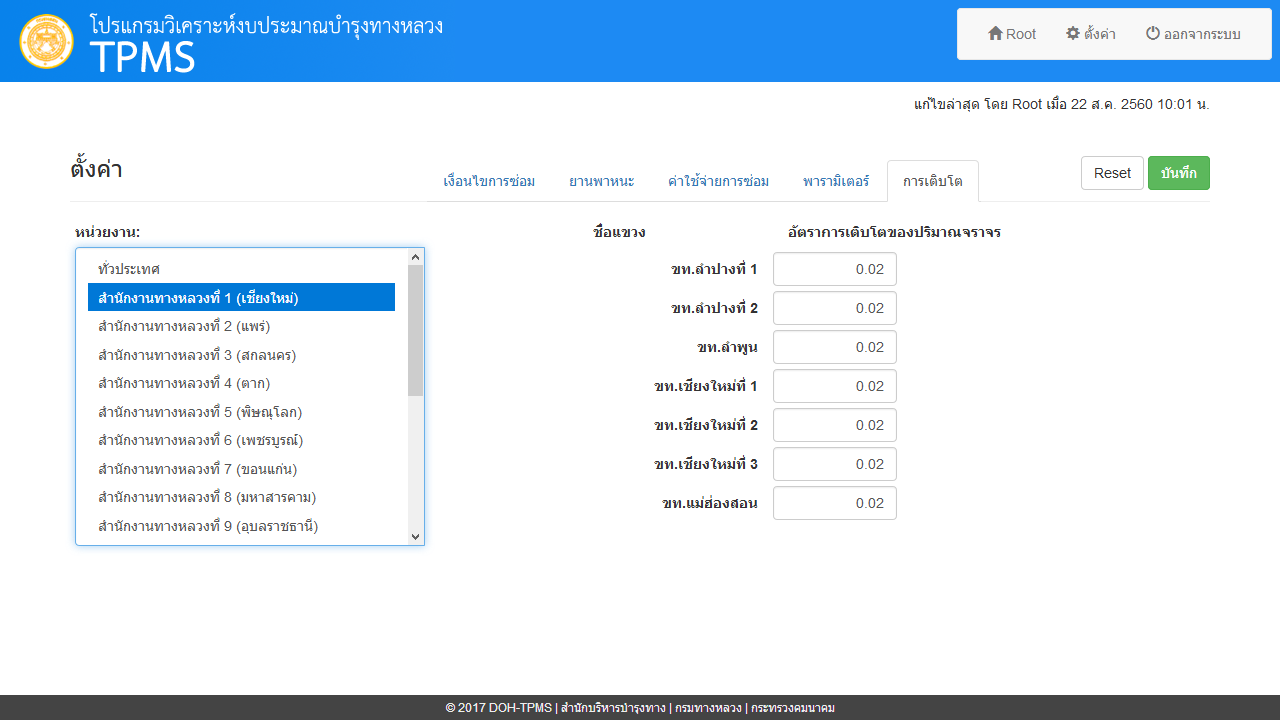 ตั้งค่า –การเติบโต  
	เลือกหน่วยงานเพื่อแก้ไขอัตราการเติบโตของปริมาณจราจร
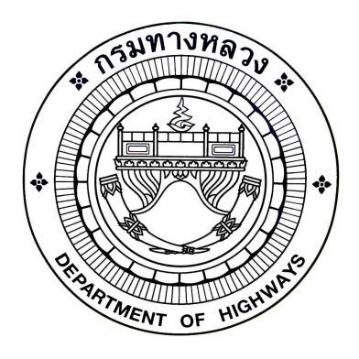 จบการนำเสนอ
การอบรมสัมมนาถ่ายทอดวิธีการใช้งาน
ระบบบริหารงานบำรุงทาง (TPMS)
โครงการปรับปรุงโปรแกรมบริหารงานบำรุงทาง (TPMS)
ภาพรวมระบบ
แบบจำลองต่างๆ ภายในโปรแกรม TPMS
ภาพรวมระบบ
การปรับแก้ค่า Kgp
ภาพรวมระบบ
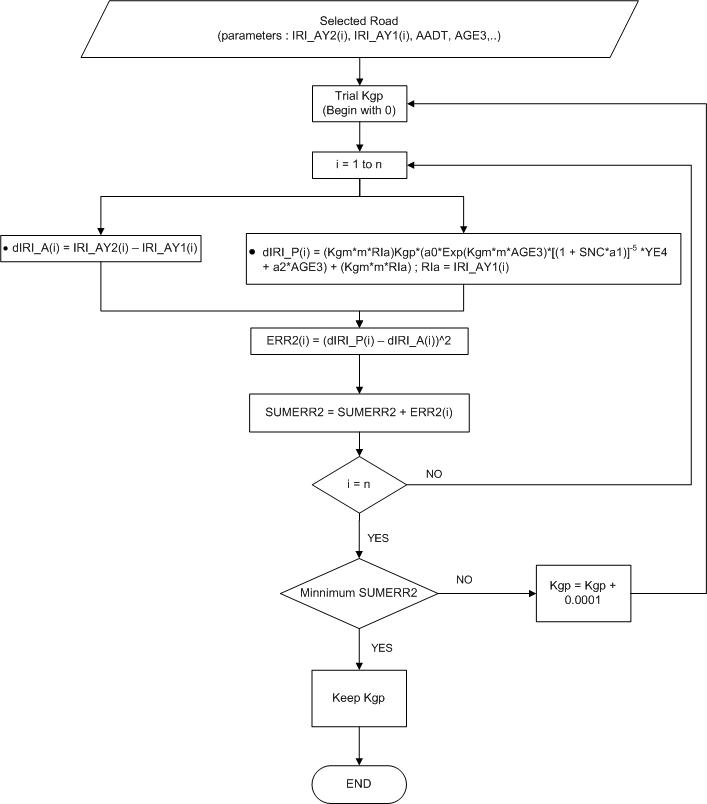 Flow Chart การปรับแก้ค่า Kgp
ภาพรวมระบบ
การทดสอบความน่าเชื่อถือของแบบจำลอง
R2  = 1 – (∑( dIRI_modeli- dIRI_actuali)2/∑( dIRI_actuali- IRIavg)2)
R2                = ค่าสัมประสิทธิ์สหสัมพันธ์ (Correlation Coefficient)
  dIRI_model	= ค่าดัชนีความขรุขระสากลที่พยากรณ์ได้โดยใช้แบบจำลองที่พัฒนาขึ้น
  dIRI_actual	= ค่าดัชนีความขรุขระสากลที่สำรวจและเก็บรวบรวมจริง
  IRIavg	= ค่าเฉลี่ยความขรุขระสากลที่สำรวจและเก็บรวบรวมจริง
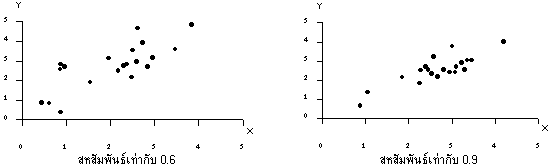 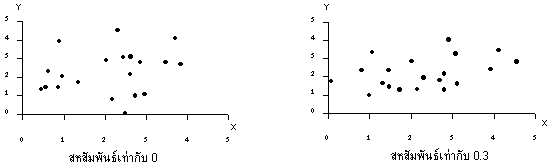 ภาพรวมระบบ
การทดสอบความน่าเชื่อถือของแบบจำลอง